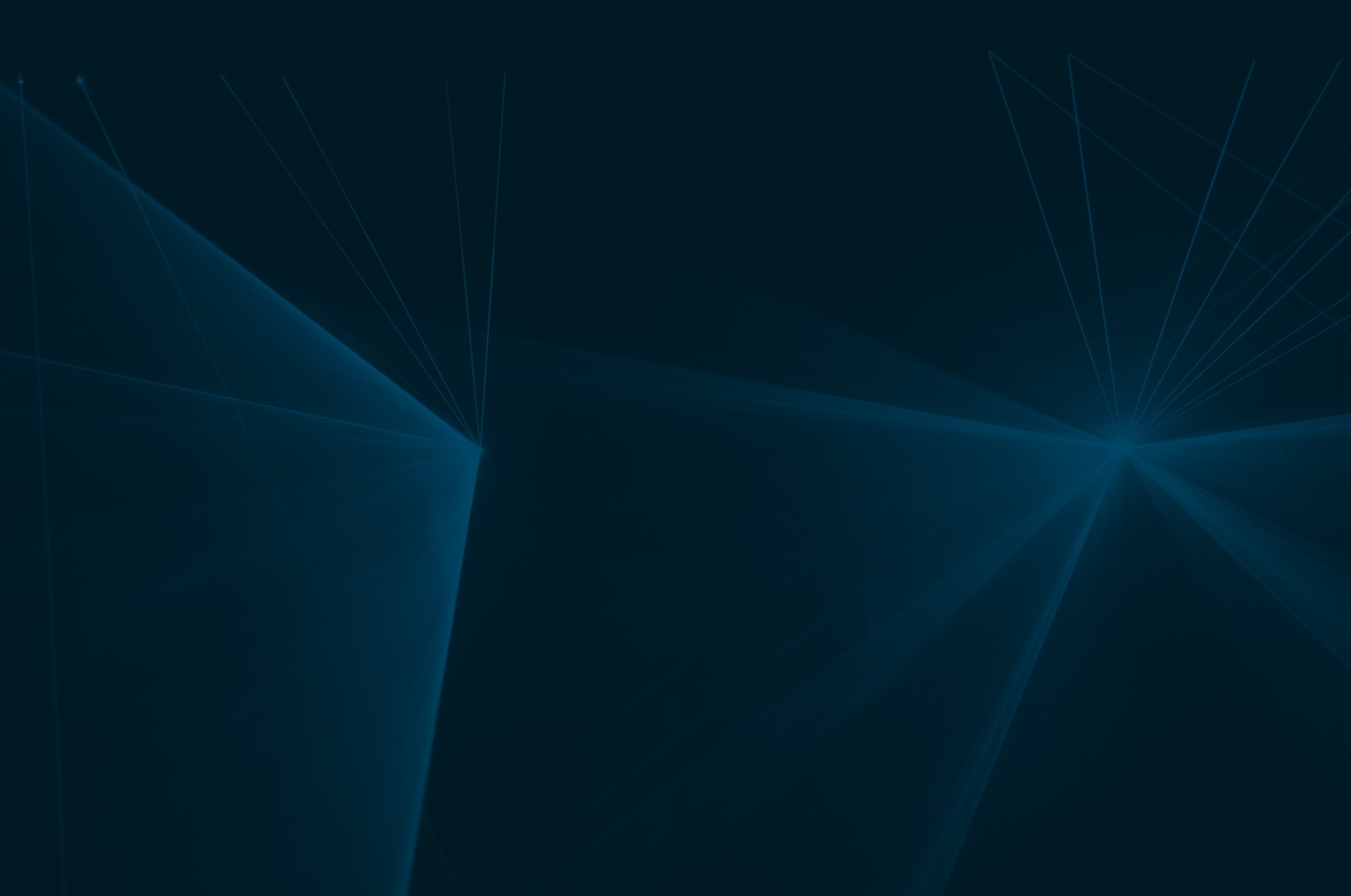 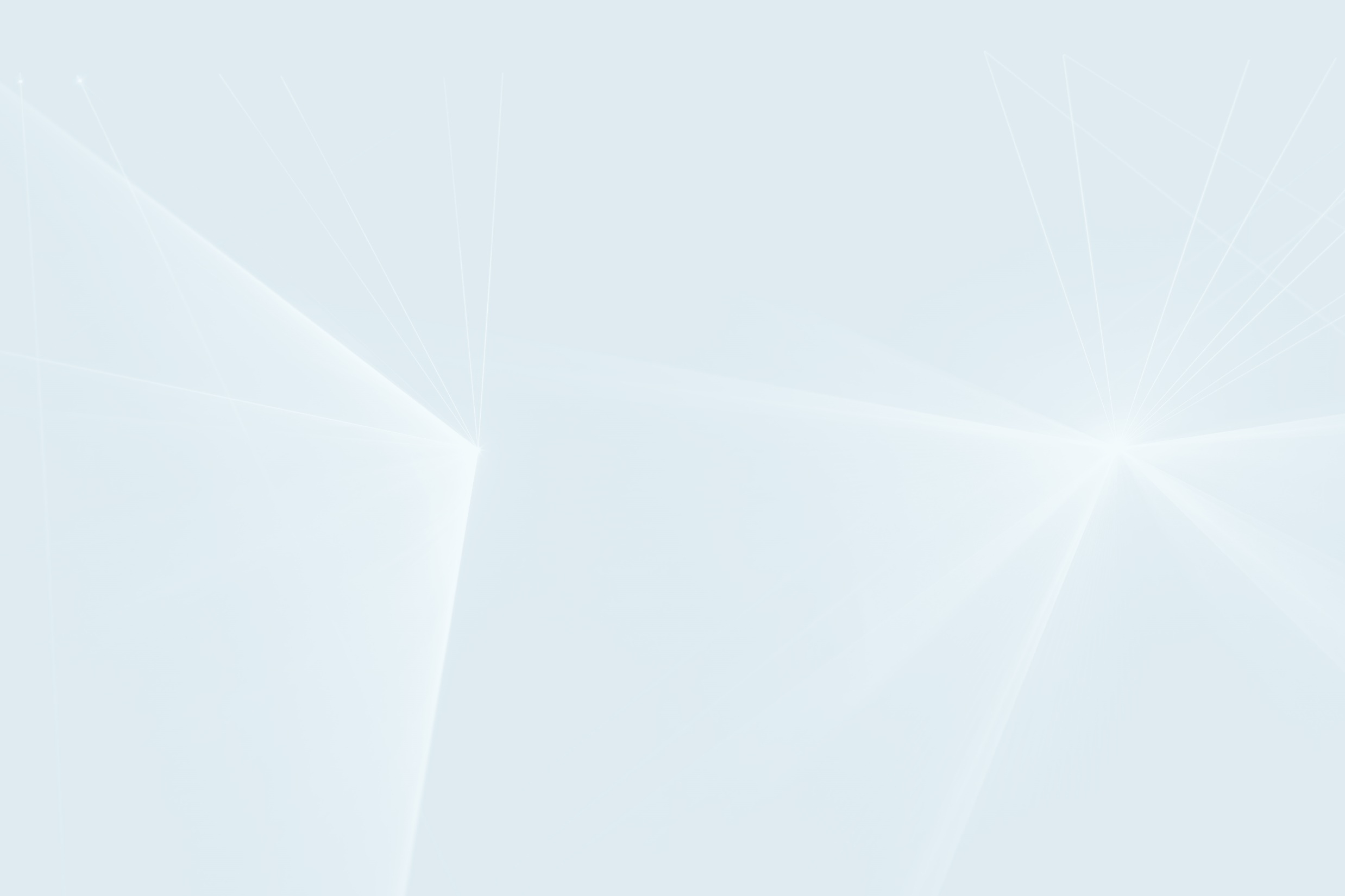 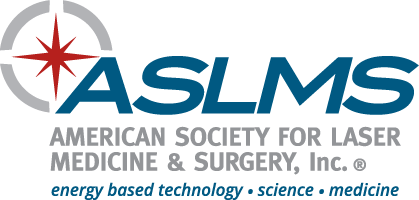 Sobre a ASLMS
A Sociedade Americana de Laser em Medicina e Cirurgia, Inc. (American Society for Laser Medicine and Surgery, Inc. - ASLMS) é a maior organização profissional multidisciplinar dedicada ao desenvolvimento e utilização de lasers e tecnologias relacionadas à promoção de saúde.

Nossa Missão é Promover a excelência no atendimento ao paciente, fomentando a aplicação biomédica de lasers e outras tecnologias relacionadas em todo o mundo. 
Nossa Visão é Ser o principal recurso  mundial para o crescimento de laser biomédico e outras tecnologias baseadas em energia, em pesquisa, educação e informação clínica.
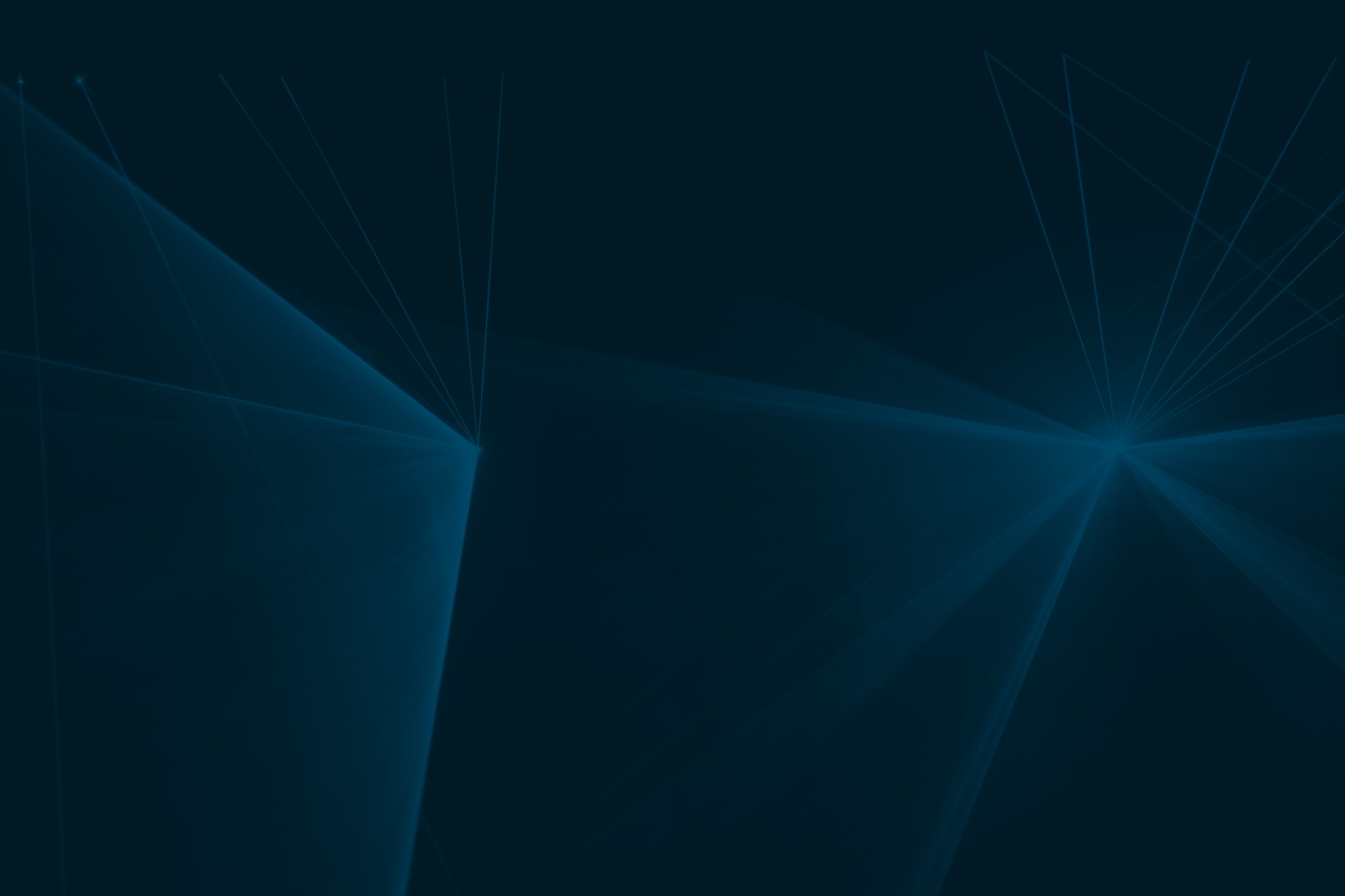 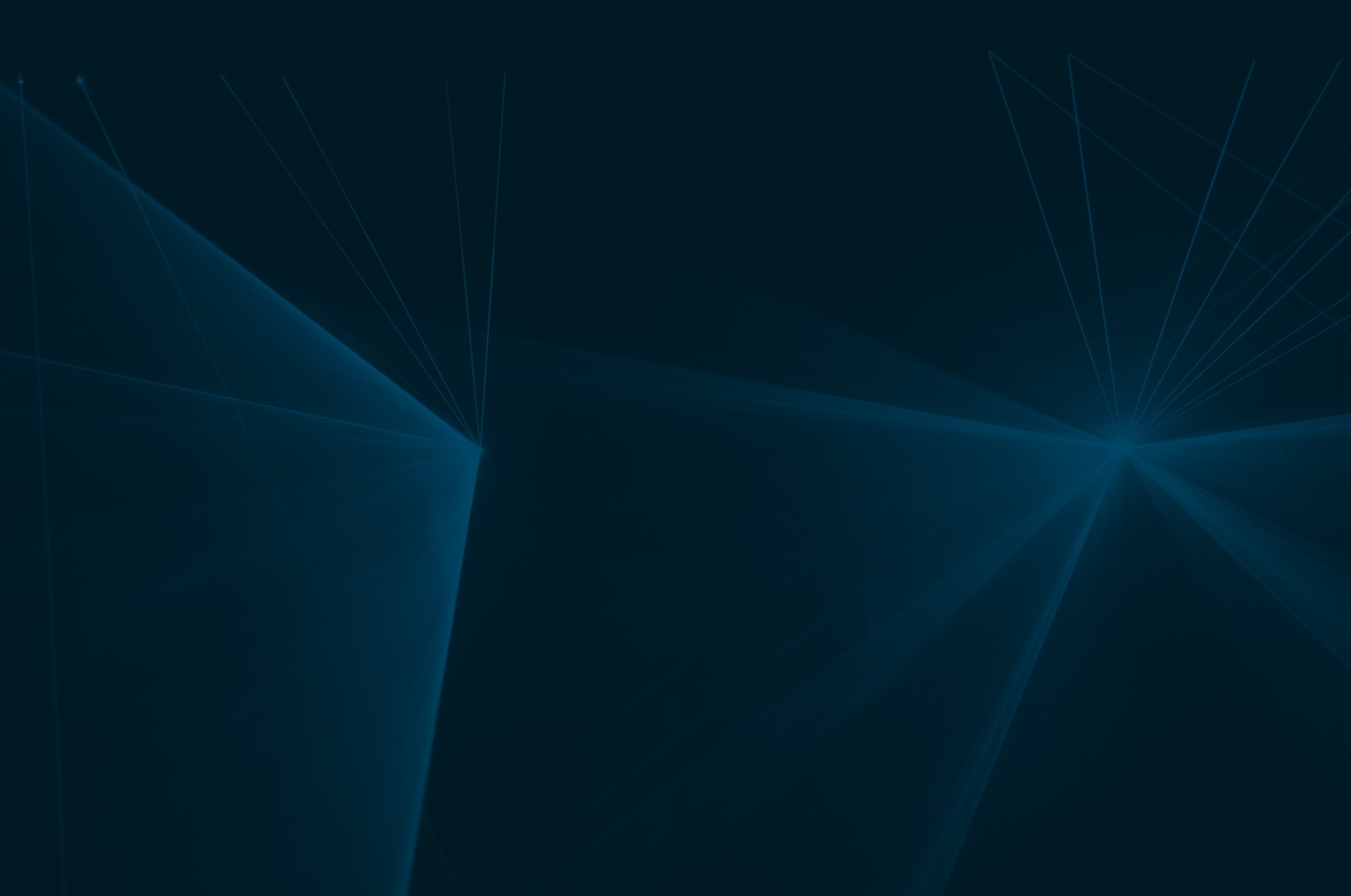 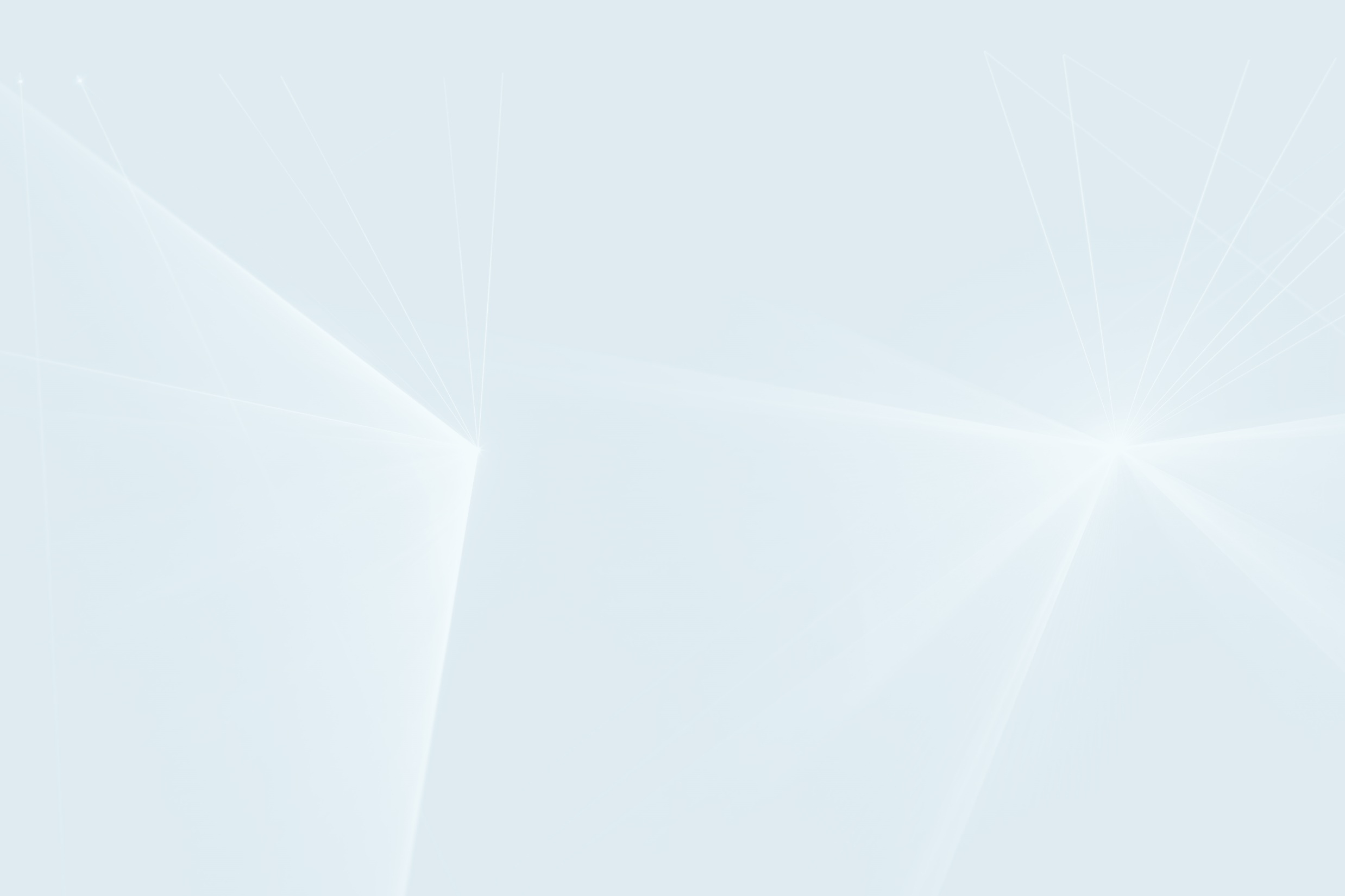 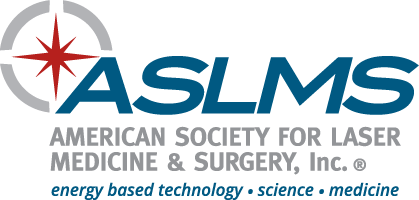 Benefícios aos Associados
Conjunto multidisciplinar de conhecimento
Rede mundial de contatos 
Recursos de desenvolvimento professional
Conferência Anual
Curso de Laser em Estética
Séries em podcast
Aprendizagem online 
Programa de preceptoria
Centro de Carreira
Os membros recebem descontos em taxas da conferência anual e cursos!

Subscrição gratuita para o Jornal de Lasers em Medicina e Cirurgia
Comunicações eletrônicas 
Boletins informativos eletrônicos
Site na internet
Atualizações na mídia social
Grupos de discussão no facebook
Subsídios em pesquisa e viagens
Serviço de localização de médicos
Possibilidade de exibir o prestigiado nome e logotipo da ASLMS nas suas credenciais
Associação gratuita para estudantes, residentes e bolsistas em treinamento
VISITE ASLMS.ORG PARA PARTICIPAR HOJE!
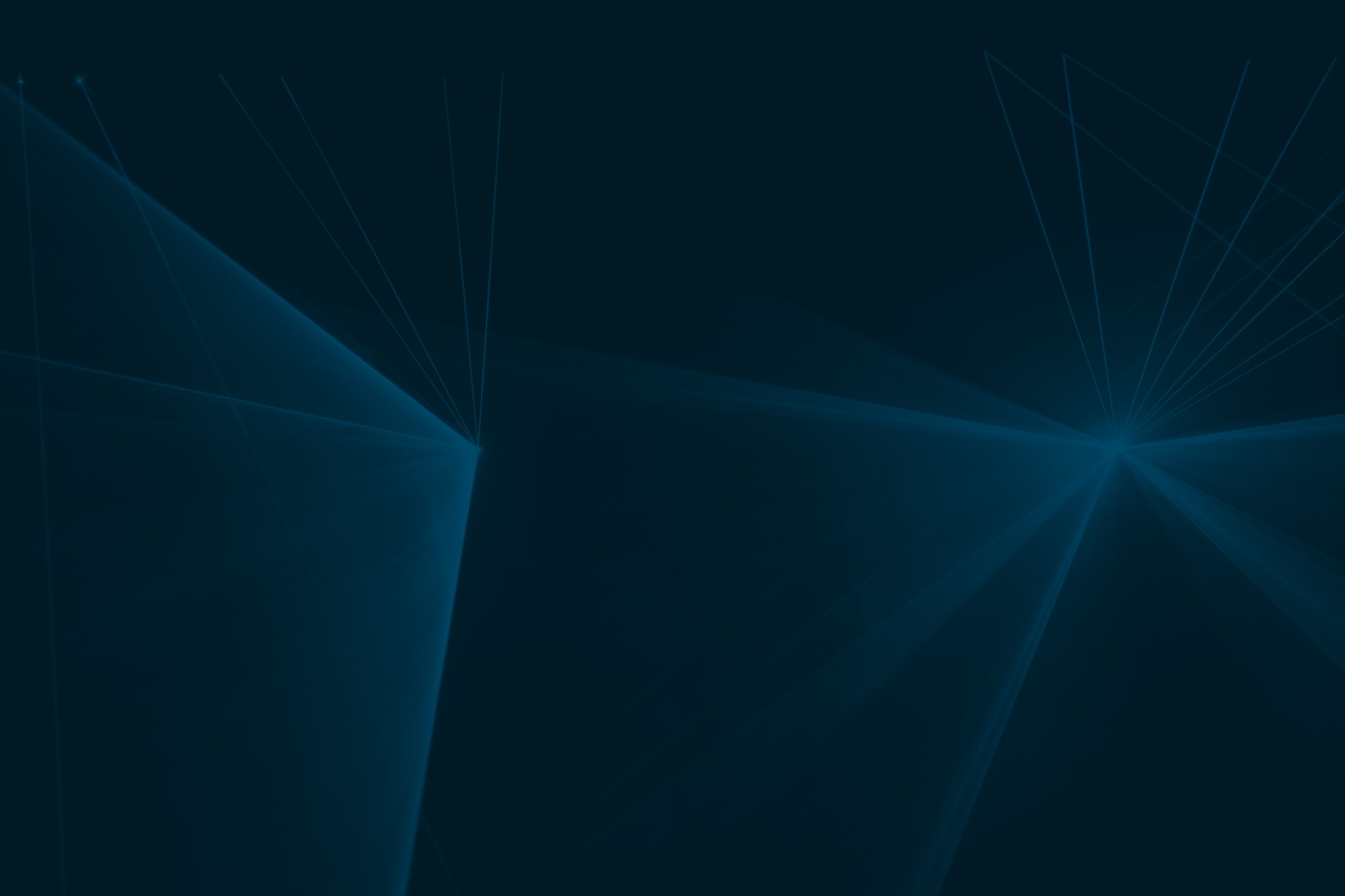 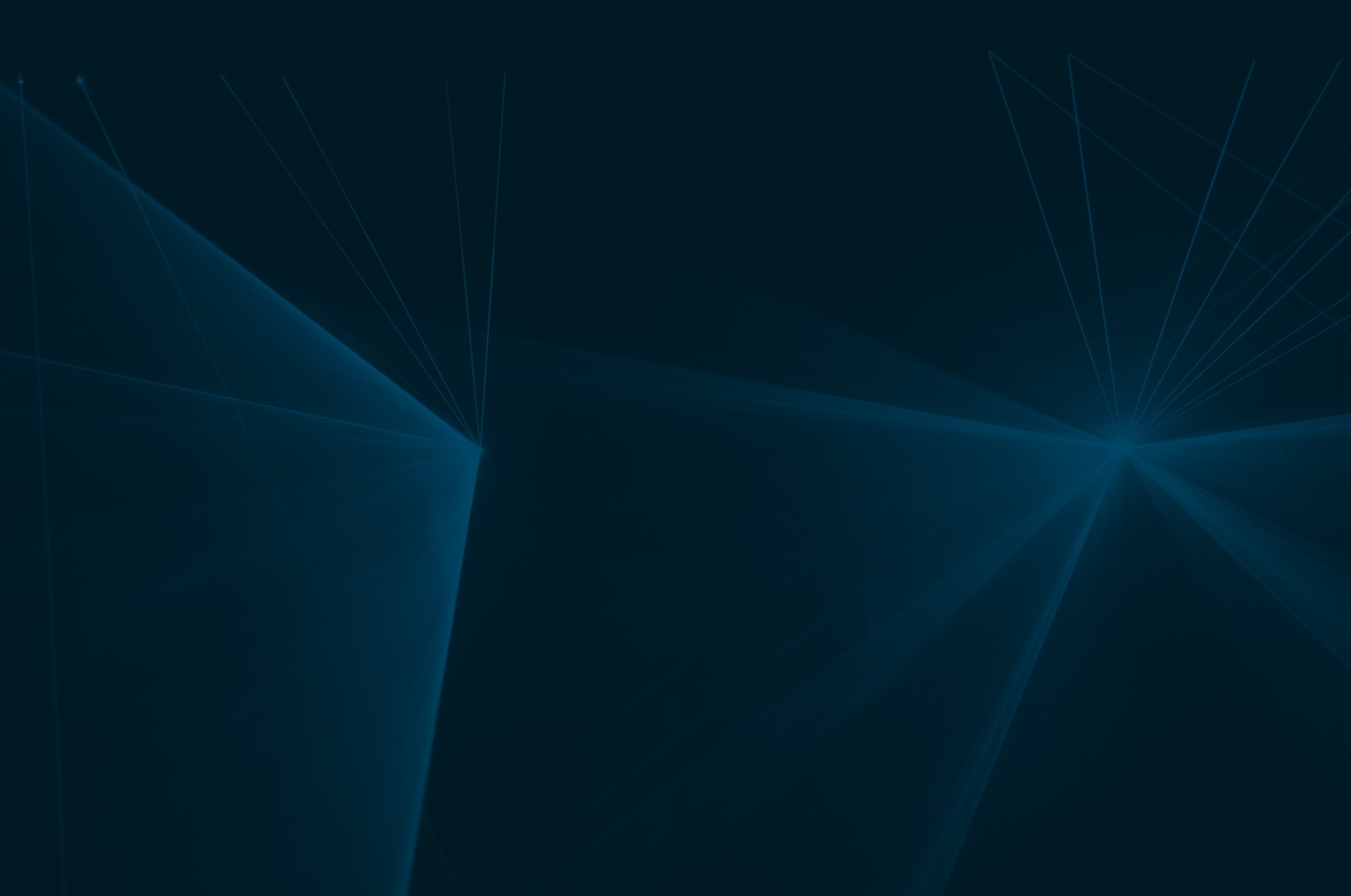 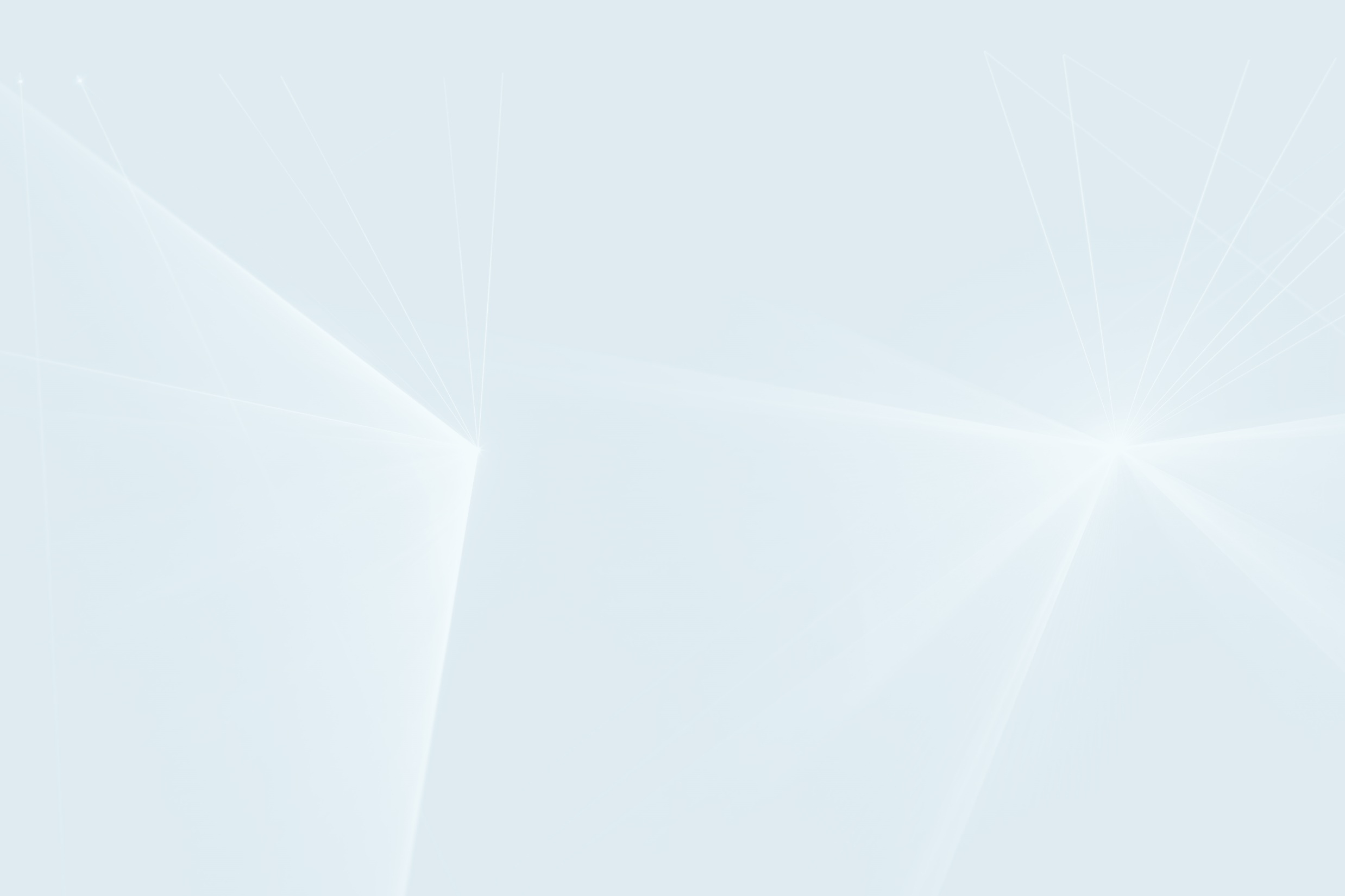 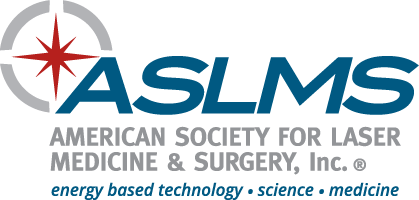 Oportunidades de carreira para iniciantes
Associação Gratuita
O ASLMS oferece oportunidades de associação GRATUITAS para acadêmicos em medicina, residentes, bolsistas em graduação e pós-graduação, bolsistas pós-doutorado, bolsistas em treinamento, durante a vigência deste.
Conferência Anual e Subsídios de Viagem
Estudantes, residentes e bolsistas em treinamento terão inscrição gratuita na conferência e 50% de desconto nos cursos do pré-congresso.
Número limitado de subsídios de viagem em até US $ 1.000 estão disponíveis anualmente.
Fundos para Pesquisa 
A ASLMS concede anualmente prêmios a projetos de pesquisa destinados a promover o desenvolvimento e uso de lasers e outras tecnologias baseadas em energia para aplicações médicas e cirúrgicas. 
Quatro bolsas de estudo, no valor de US $ 5.000 cada, podem ser concedidas em cada ano.
Grupos de Discussão no facebook
Exclusivamente para os membros do ASLMS, participação em grupos de Discussão Clínica e de Rede de Contato para profissionais em início de carreira (Early Career). Promovendo fóruns em redes, discussão de casos, procedimentos, recomendações para o uso de dispositivos / configurações nas práticas  diárias.
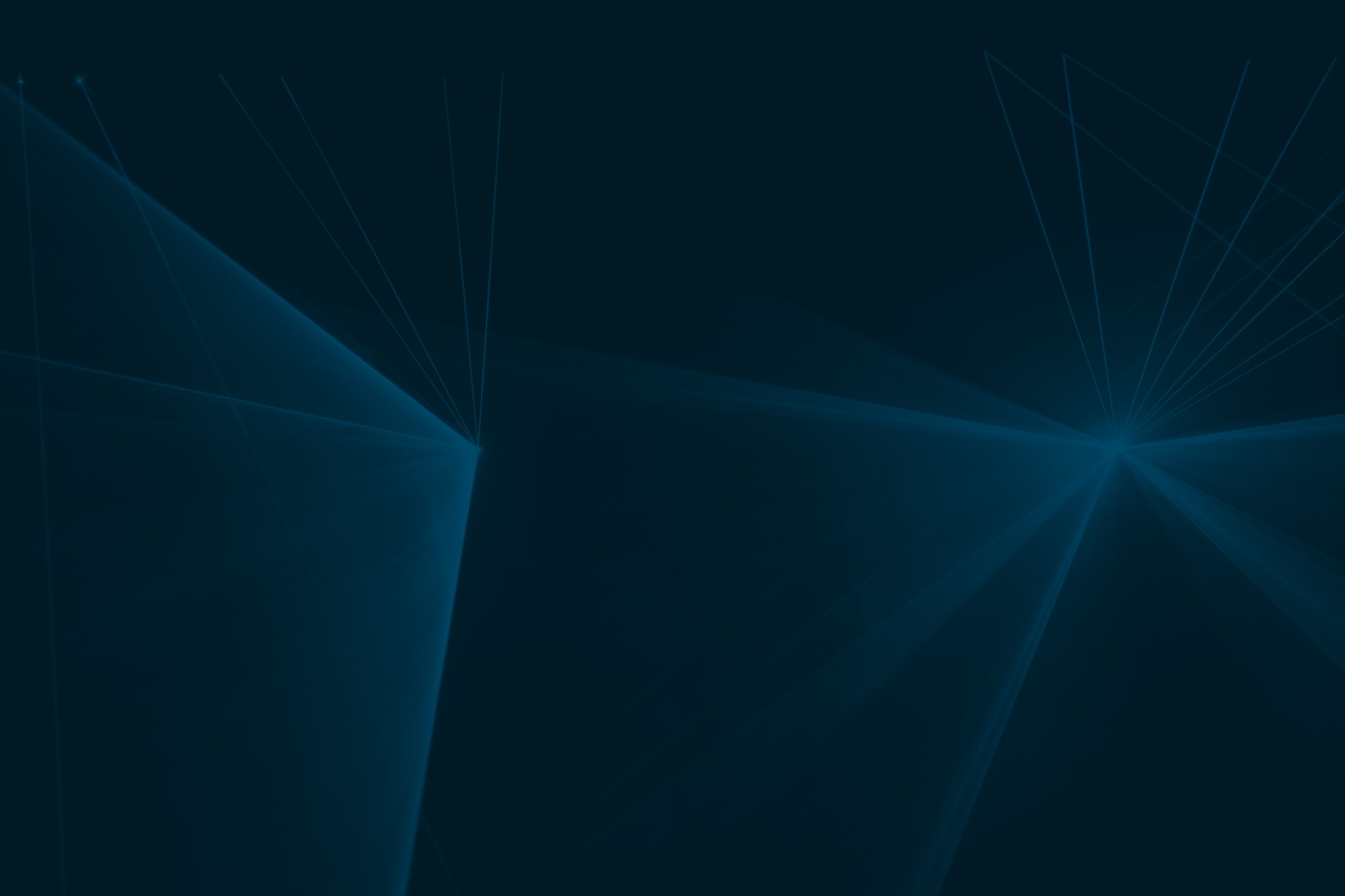 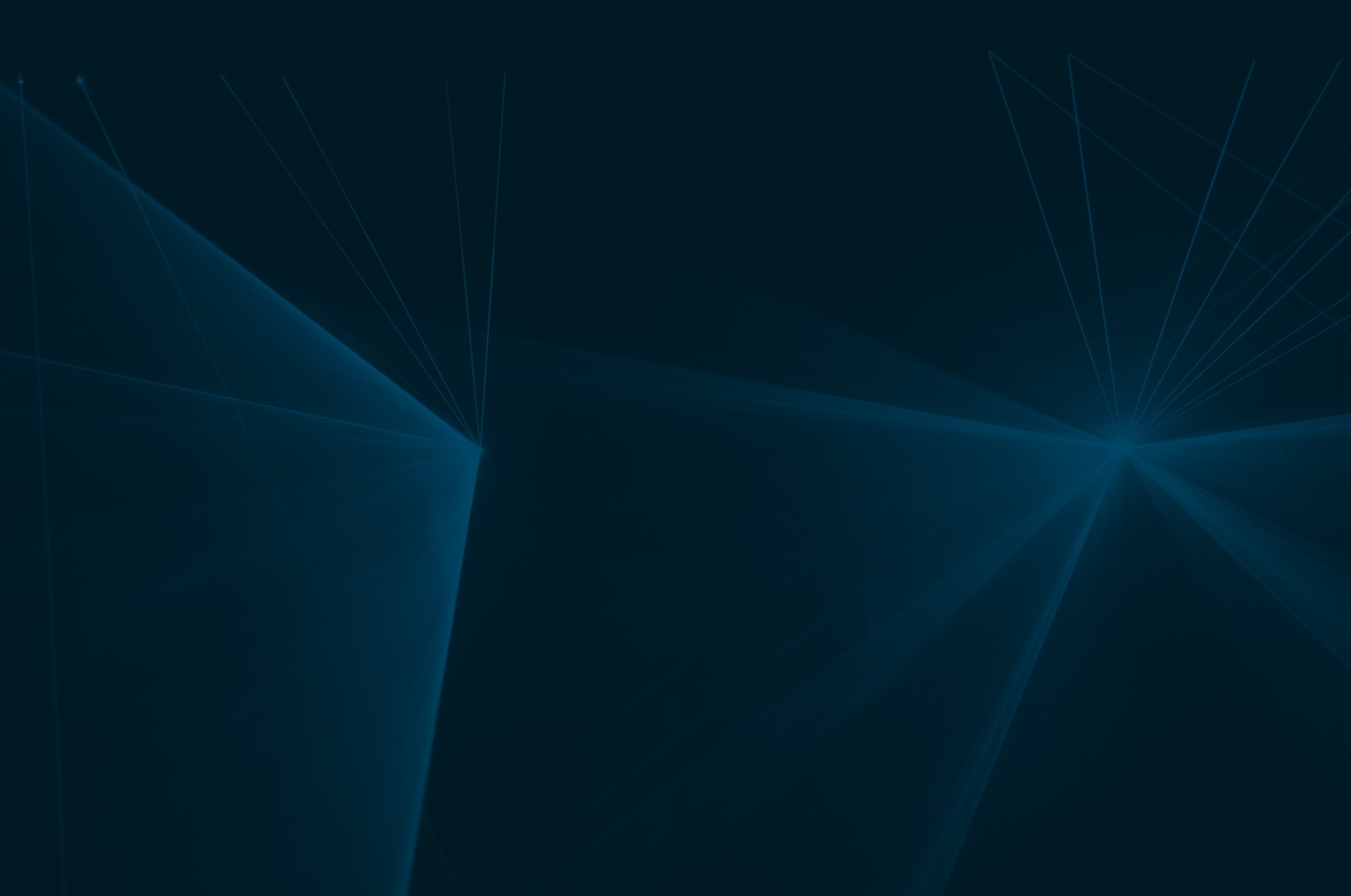 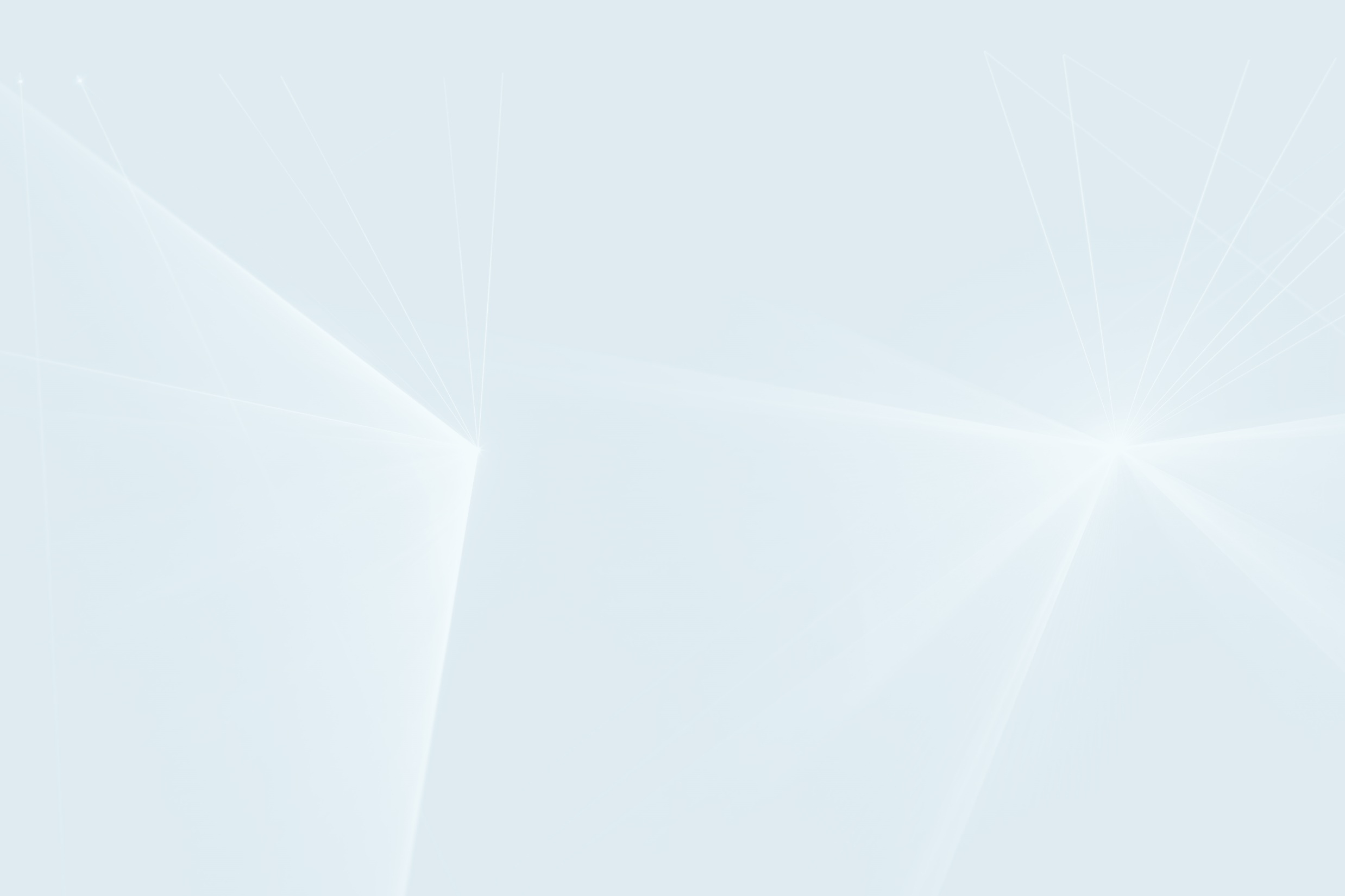 Oportunidades de Carreira para Iniciantes
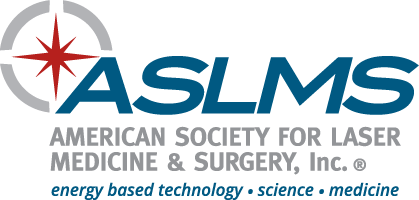 Jornal Lasers em Medicina e Cirurgia
Associação a ASLMS inclui a assinatura GRATUITA para o periódico científico e clínico: Lasers in Medicine e Surgery - o jornal oficial da Sociedade.
Programa de Preceptoria desenvolvimento guiado por profissional experiente 
O Programa de Preceptoria da ASLMS oferece uma oportunidade única para os membros, em início de carreira, proporcionando uma oportunidade de observarem na prática os profissionais bem sucedidos; desenvolver valiosas redes de profissionais e aprender novas técnicas e perspectivas em lasers e outras tecnologias baseadas em energia. 
Posições para Estudantes junto ao Conselho 
Quatro Posições de Representante do Conselho Estudantil junto ao Conselho Diretor da ASLMS, oferecem uma experiência prática de liderança, sem fins lucrativo e sem voto, e a oportunidade para receberem orientação de líderes reconhecidos em suas áreas de atuação.
Centro de Carreira
Projetado para construir e auxiliar a carreira de candidatos a emprego, fornecendo requerentes altamente qualificados aos empregadores da indústria médica na área de laser e tecnologia à base de energia.
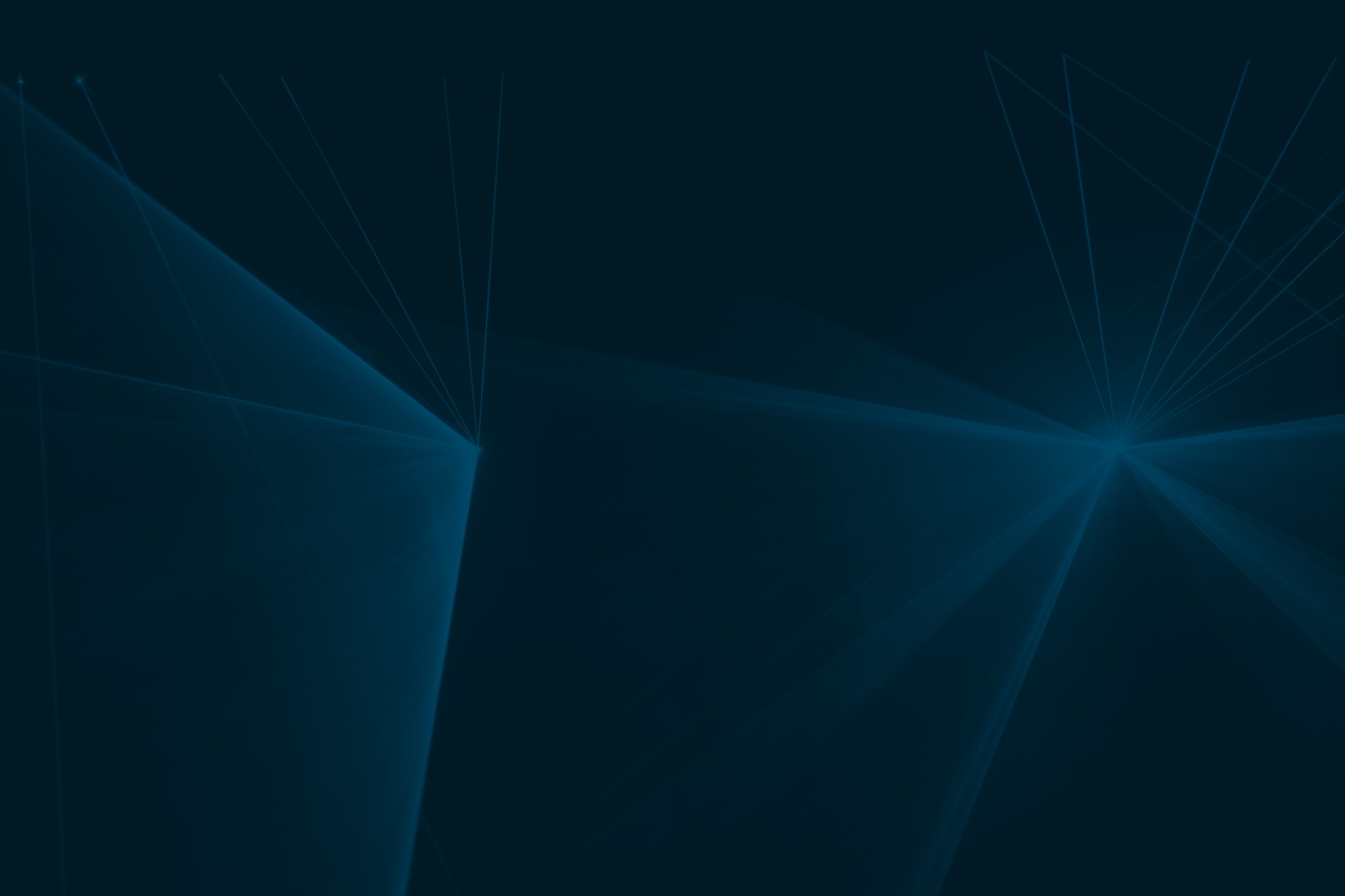 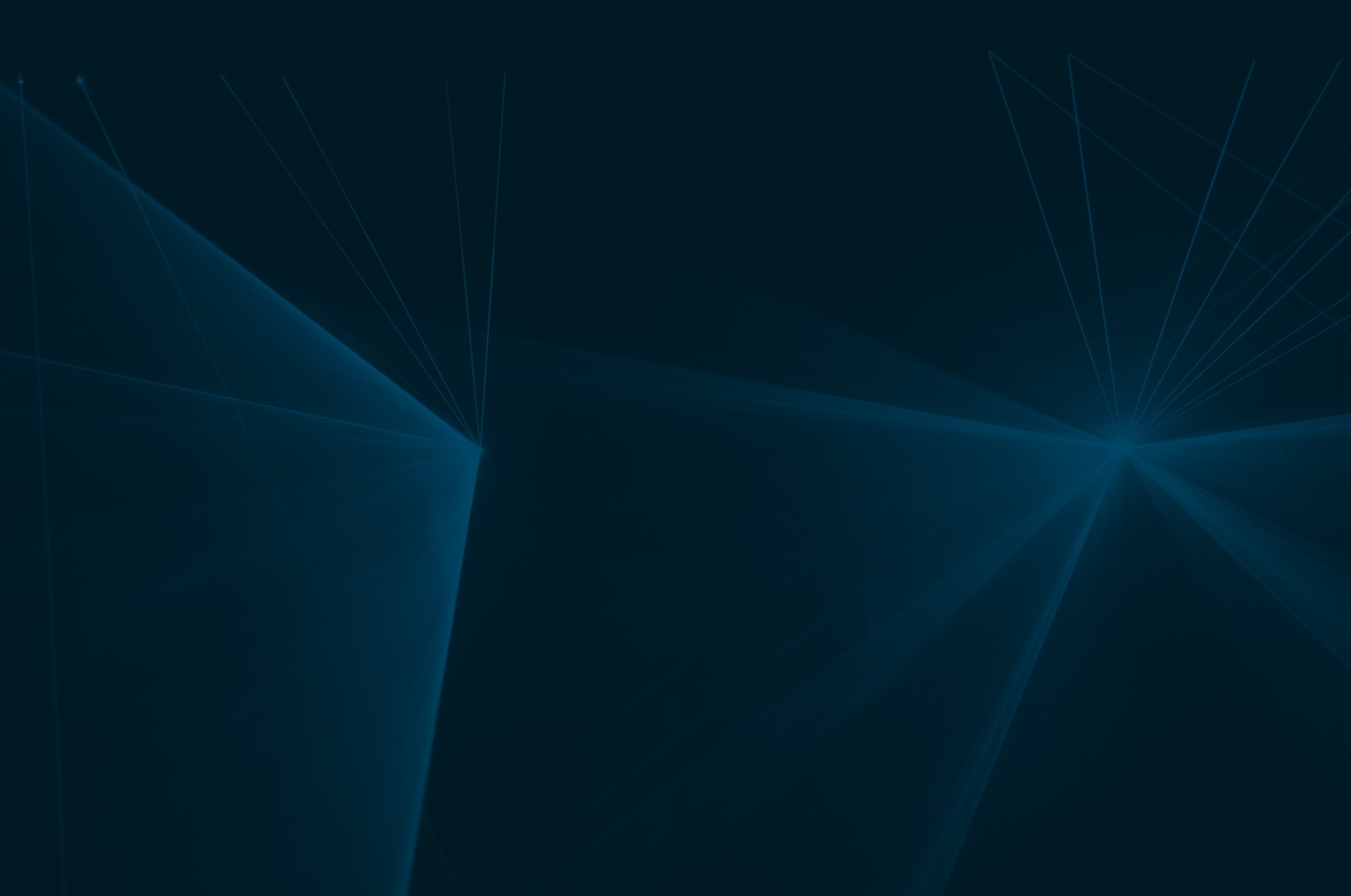 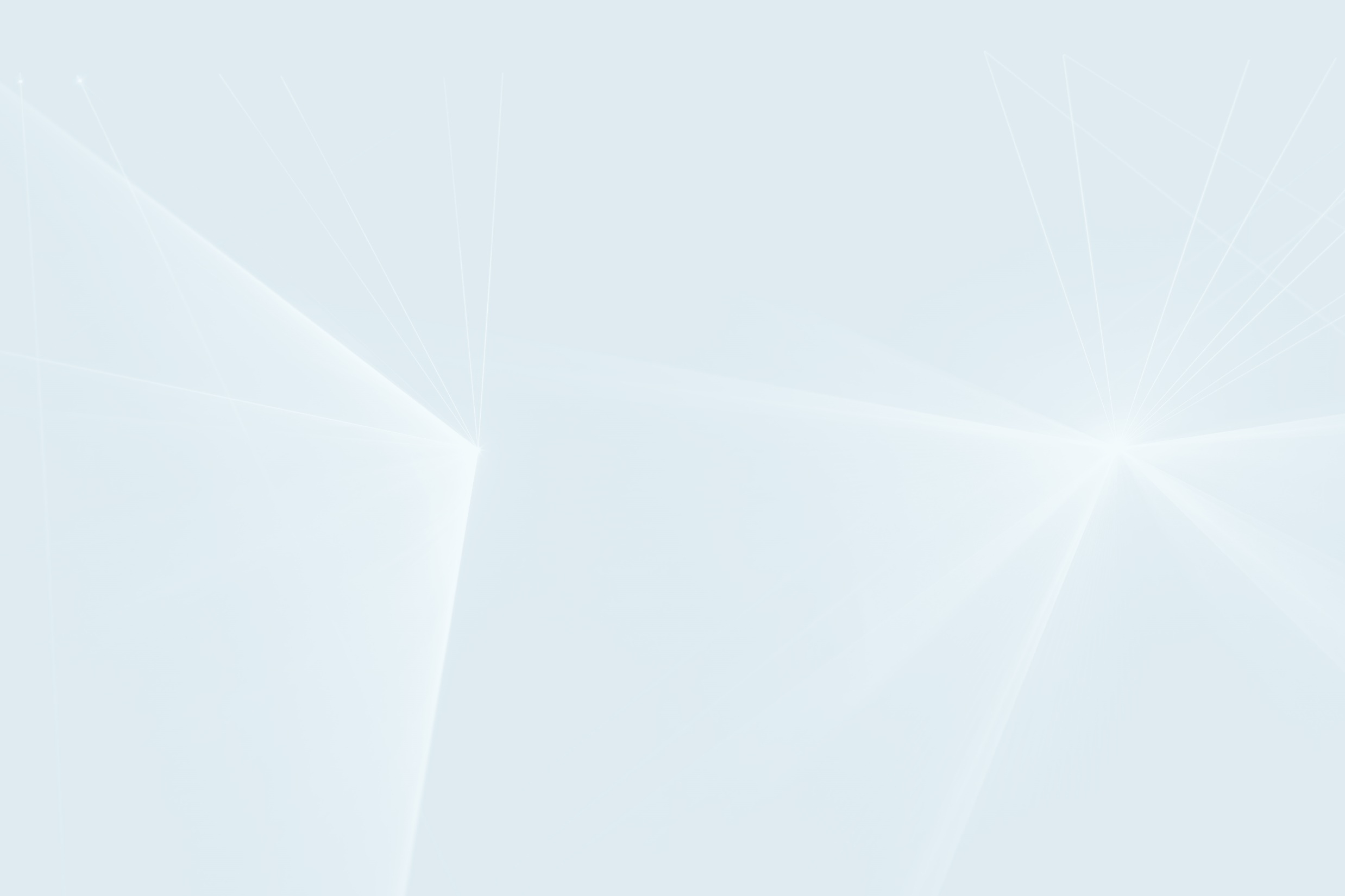 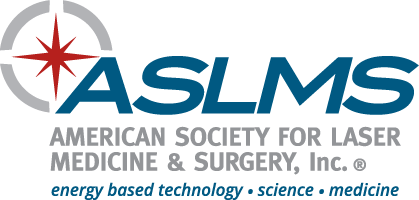 Conferência Anual
Considerado o melhor evento internacional no campo médico de lasers e tecnologias baseadas em energia
CONECTE se com milhares de profissionais em medicina de alta tecnologia a laser e instrumentos à base de energia, na segurança e no atendimento ao paciente. Seja na sala de aula, no corredor ou em um dos eventos sociais à noite, provendo uma conexão com colegas e pioneiros neste campo, fornecendo um contato para o seu sucesso profissional.
APRENDA com o melhor dos melhores sobre as mais recentes tecnologias, técnicas, protocolos e aplicações de lasers e equipamentos baseados em energia em medicina e cirurgia. Centenas de estudos clínicos são apresentados anualmente para destacar os últimos avanços e os novos dispositivos neste mercado.
EXPLORE o Centro de Exposição, com mais de 100 expositores demostrando novas tecnologias e aplicações que aprimoram o atendimento e cuidado ao paciente. O cronograma de trabalho permite tempo suficiente para percorrer os corredores e averiguar as inovações em curso.
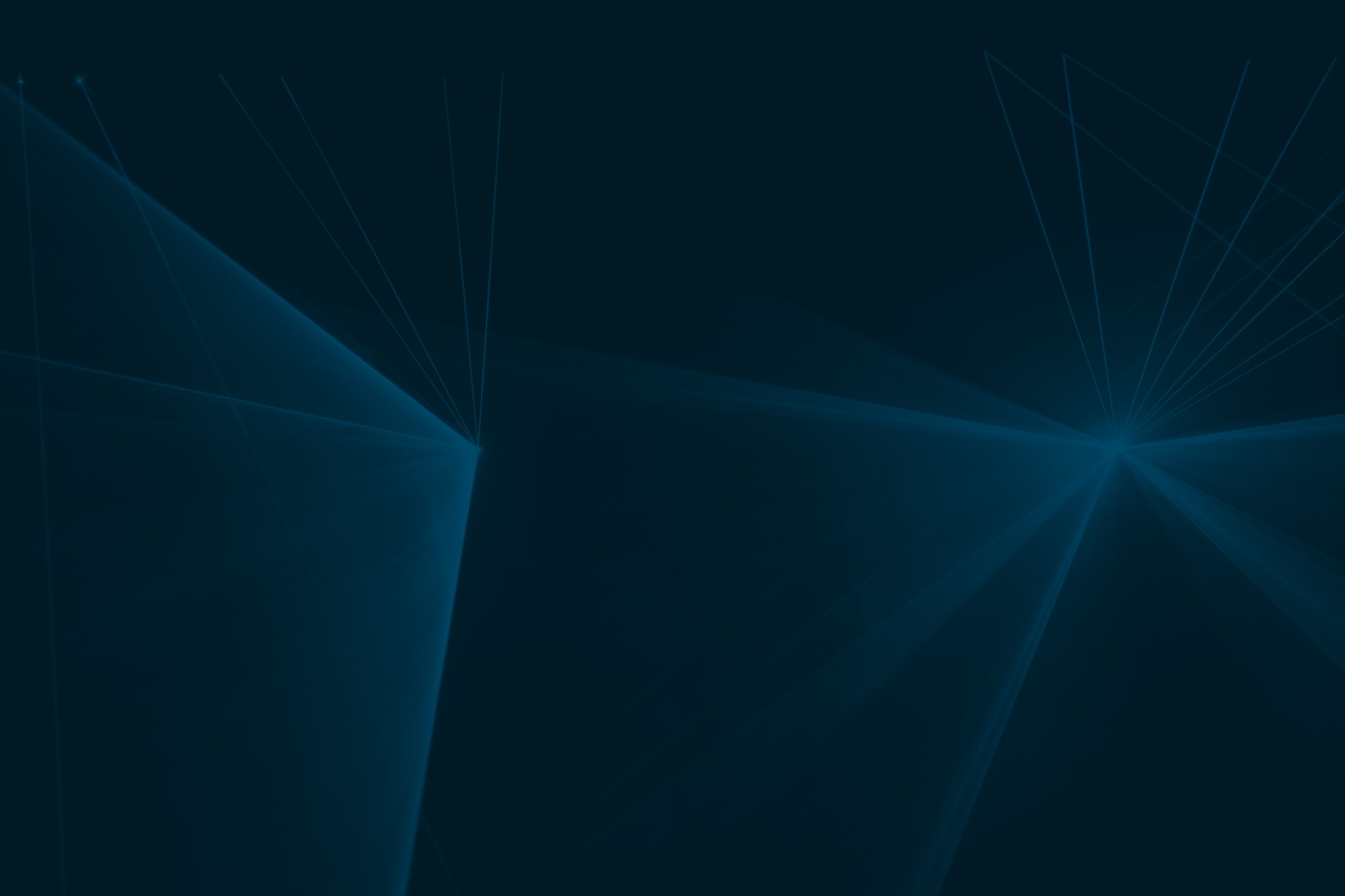 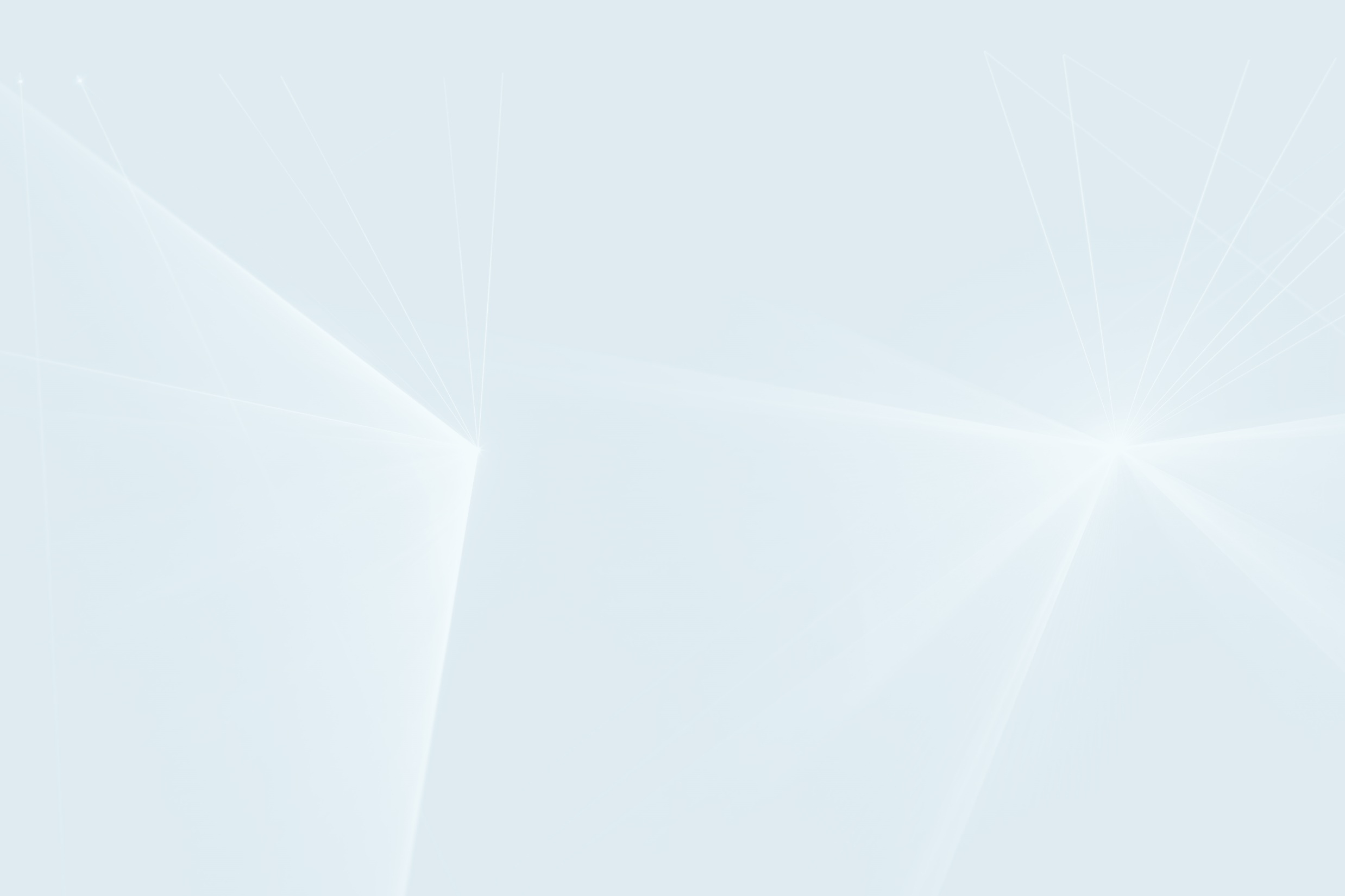 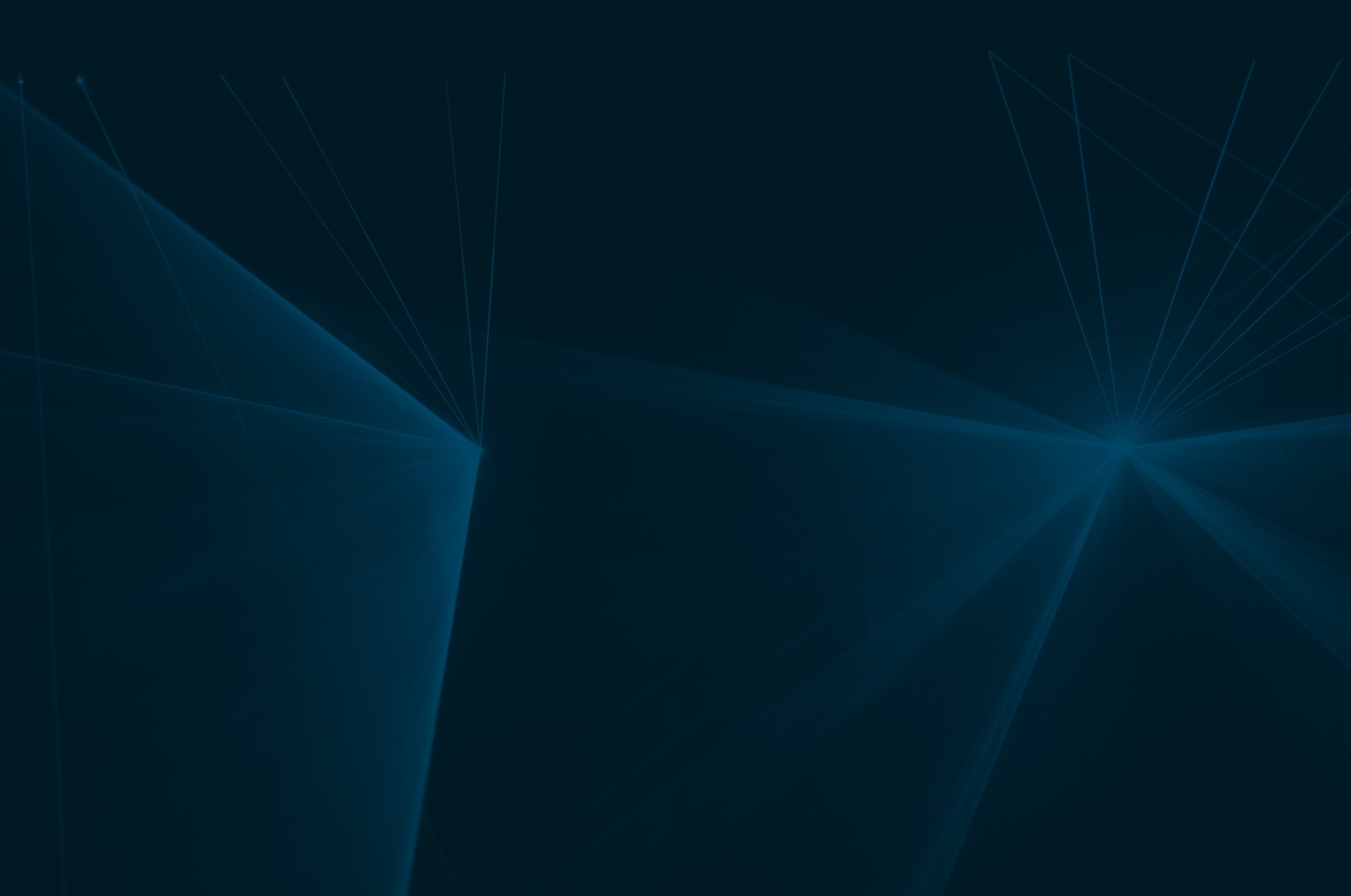 Conferência Anual 2018
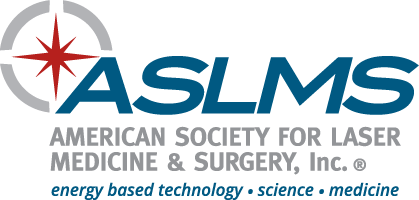 Sessões Novas e Destaques
Eventos e Sessões Especiais
Tech Connect - painel de especialista (na sexta-feira à tarde) para discutir as preferências pessoais por processos e usos de dispositivos. 
Discussão a respeito de Dúvidas no Salão de Exposição, sexta-feira e sábado.
Salão do Poster Eletrônico - Os 25 melhores ePosters selecionados farão uma breve apresentação oral.
4ª Celebração Anual das Mulheres em Dispositivos Baseados em Energia –Recepção à noite de Quinta para todos os participantes. Inclui apresentação de prêmios, palestrante em destaque, painel de discussão, rede de contatos - coquetel e bebidas.
Recepção do Expositor / Leilão Silencioso - A recepção do sábado a noite para todos os participantes com a realização de Leilão silencioso; uma oportunidade para se fazer um lance em uma variedade de equipamentos e outros itens. Todos os fundos financiam subsídios de pesquisa da ASLMS.
Novidades para 2018
Começar seu próprio Negócio : Oficina (Workshop) com Dicas de Prática de Gestão  Management Tips Workshop
Salão central de Poster Eletrônico  
Sessão de Vídeos com Especialistas  
Laboratórios de Aprendizagem no emprego de Laser 
Aplicações Médicas – Cutâneas, para participantes em almoço
Curso em Intervenção Precoce e Tardia sobre Cicatrizes
Oficina (Workshop) em Base Científica de Dispositivos na Saúde Genito-urinária de Mulheres
Dispositivos empregados na Saúde Genito-urinária de Mulheres: Atualidades Workshop em Pesquisa e Ensaios Clínicos
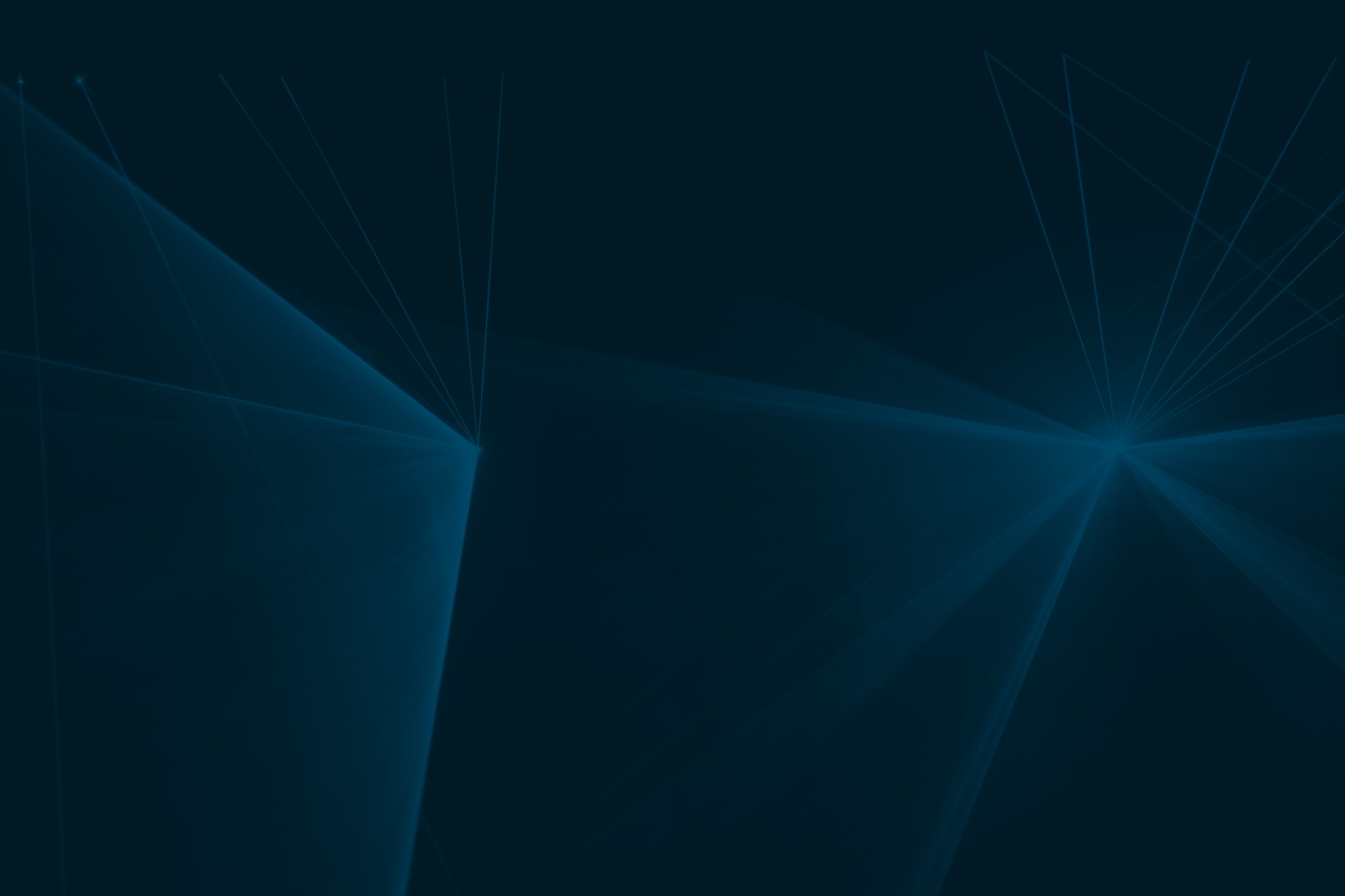 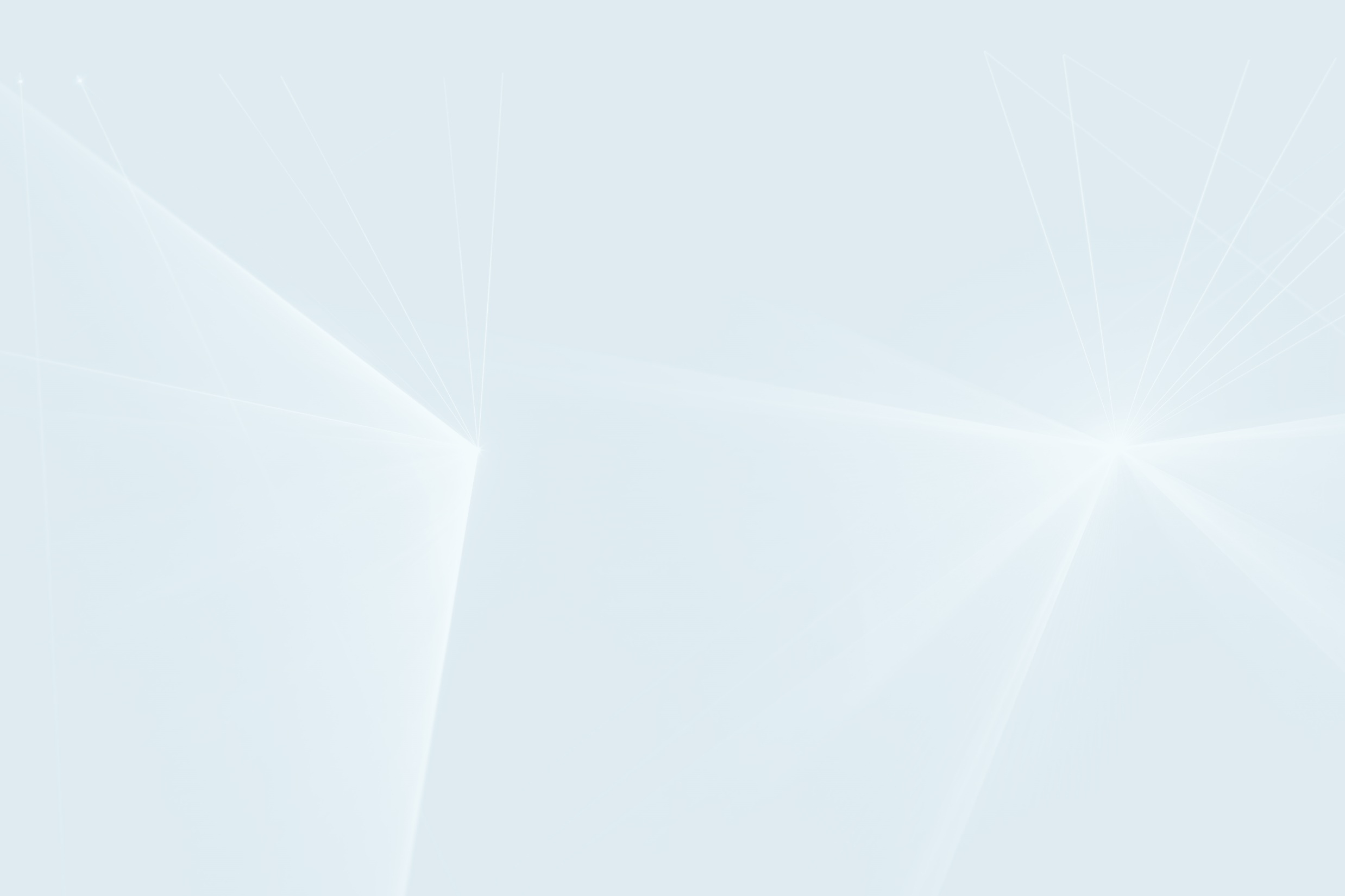 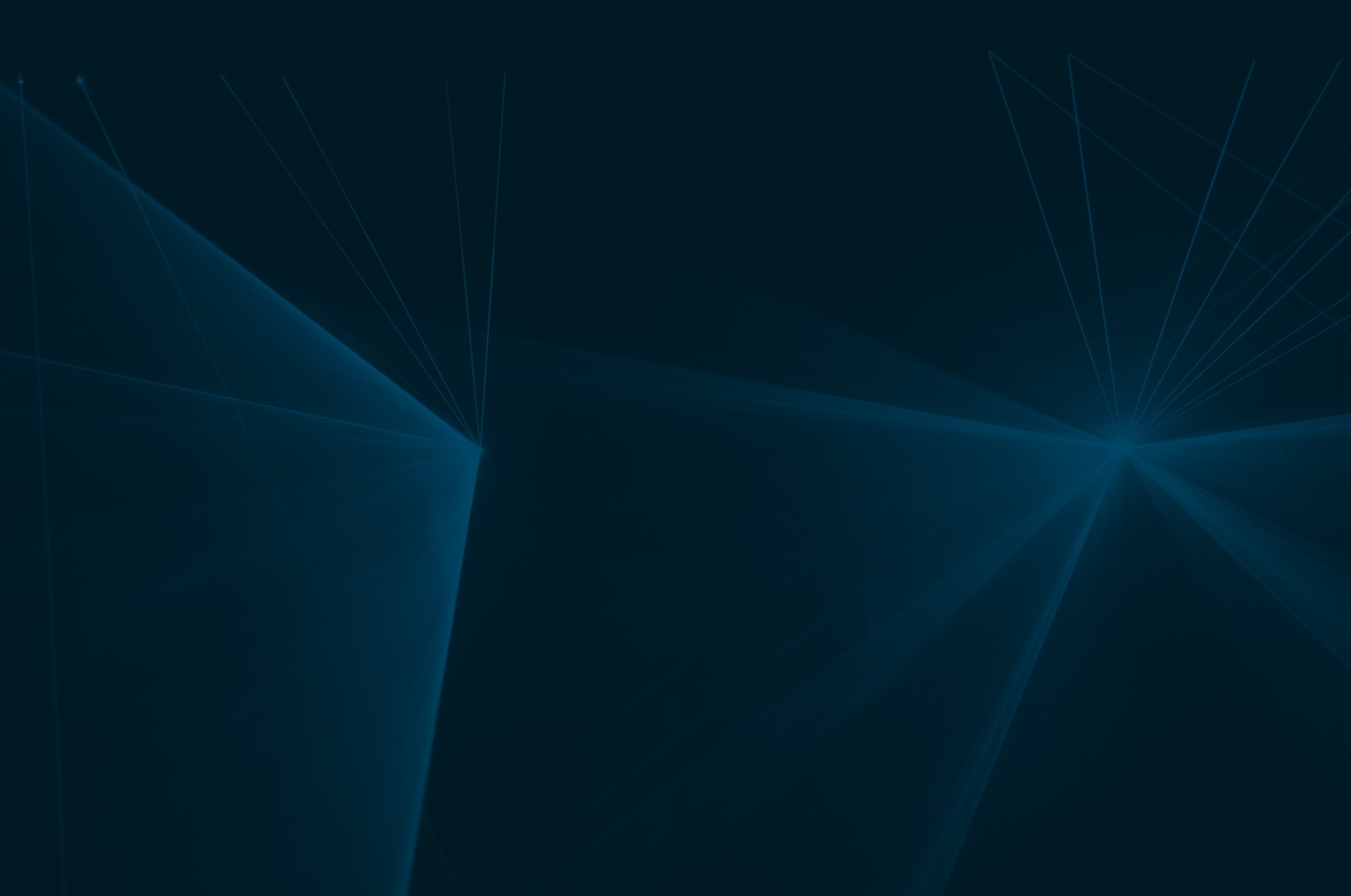 Conferência Anual 2018
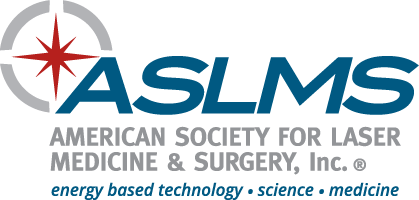 Resumos e Foco Multidisciplinar
Prazos para envio de resumos
Convite para envio dos resumos / 1 de Agosto-5 de Novembro de 2017
Data de Submissão de Subsídio de Viagem, 5 de novembro, 2017
Poster Eletrônico (ePosters) / 15 de Novembro - 1 de Janeiro de 2018
Resumos de Última Hora / 1 de Janeiro - 4 de Fevereiro de 2018
Categorias de Resumos
Ciências Básicas e Pesquisa Translacional
Aplicações Clínicas na Área Cutânea
Aplicações Clínicas - Ginecologia / Saúde das Mulheres
Clínicas - Multi-Especialidade
Enfermagem e Saúde afim 
Poster eletrônico
Tópicos Multidisciplinares
Fisioterapia / Reabilitação
Câncer de Pele
Uro-ginecologia 
Cirurgia Vascular
Cirurgia Veterinária
Estética
Cardiovascular
Quiropraxia
Cutânea 
Cirurgia Oral / Dentária
ENT / Torácica
Entrega de Medicamentos assistidos por Laser 
Terapia Térmica Intersticial à Laser
Laser de Baixa Intensidade - LBI 
Condições do Climatério e Menopausa
Novas Tecnologias de Ponta
Oncologia
Oftalmologia
Imagem Óptica
Fotobiomodulação - FBM
Terapia Fotodinâmica - TFD
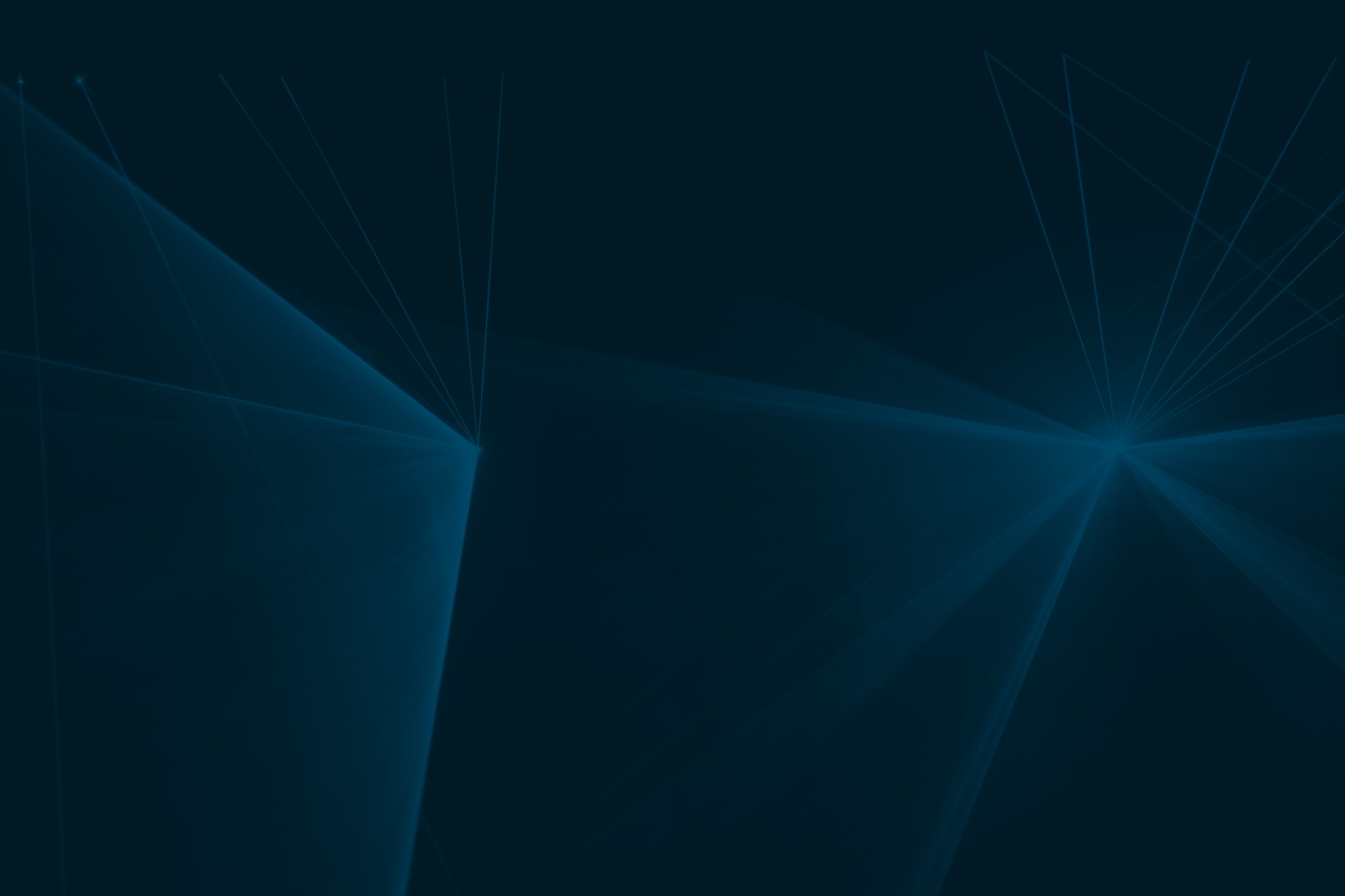 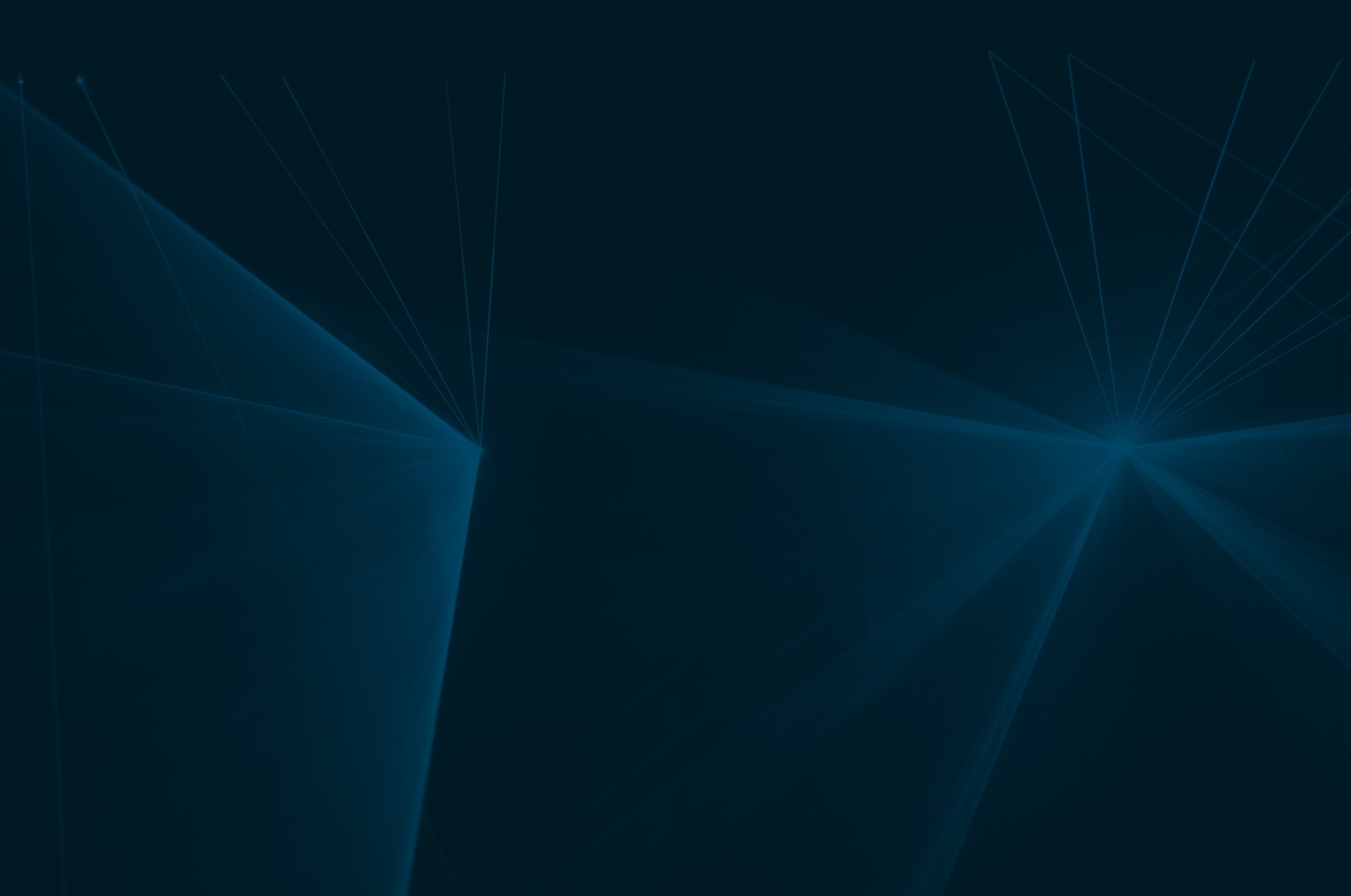 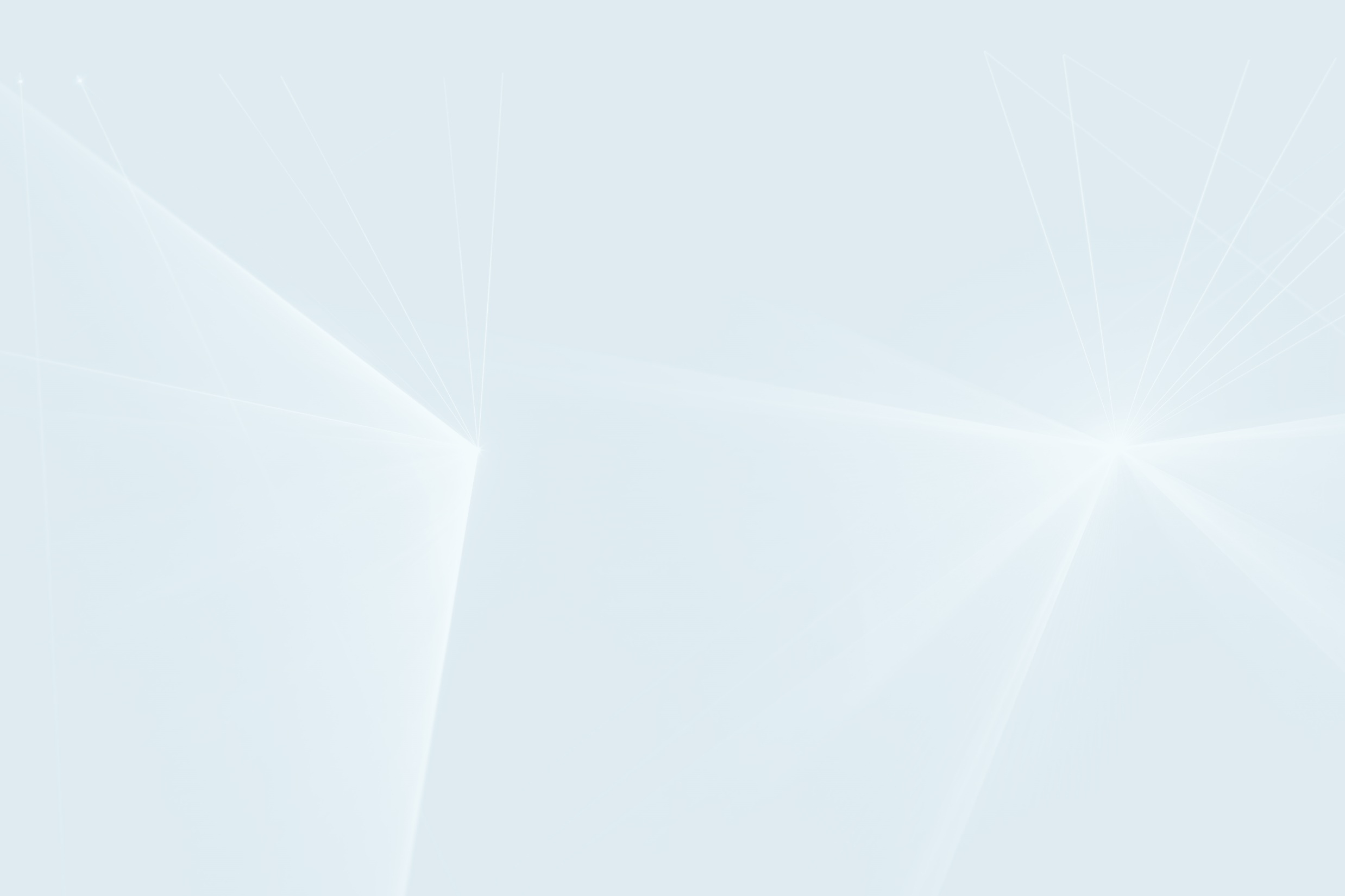 Conferência Anual 2018
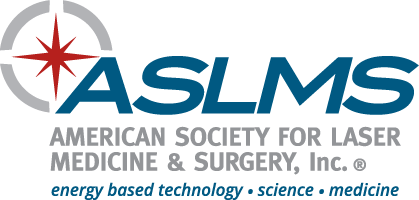 Participação Internacional
Membros Internacionais, Indústrias & Eventos
Todos os anos, a Conferência Anual da ASLMS congratula - se com a participação do corpo de professores de relevância clínica e científica, juntamente com líderes da indústria, de todo planeta. 
Os participantes aprendem e fazem uma rede de contato com "o melhor dos melhores" e obtêm uma visão de ponta sobre desenvolvimento e aplicação de lasers e dispositivos baseados em energia de todo o mundo.
A Conferência Anual de 2018 irá destacar e incentivar a colaboração internacional, oferecendo eventos especiais em reconhecimento desta influência global.
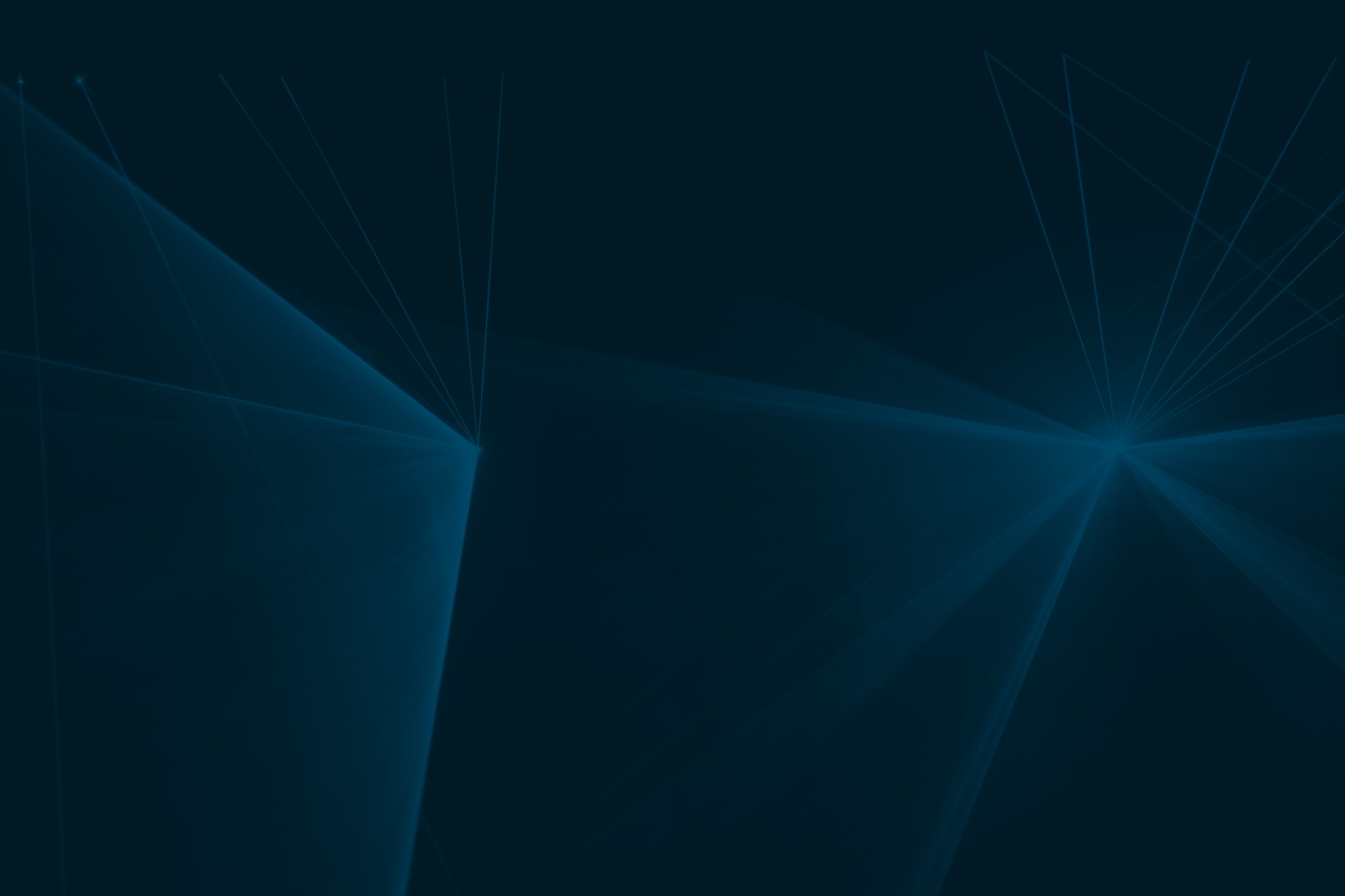 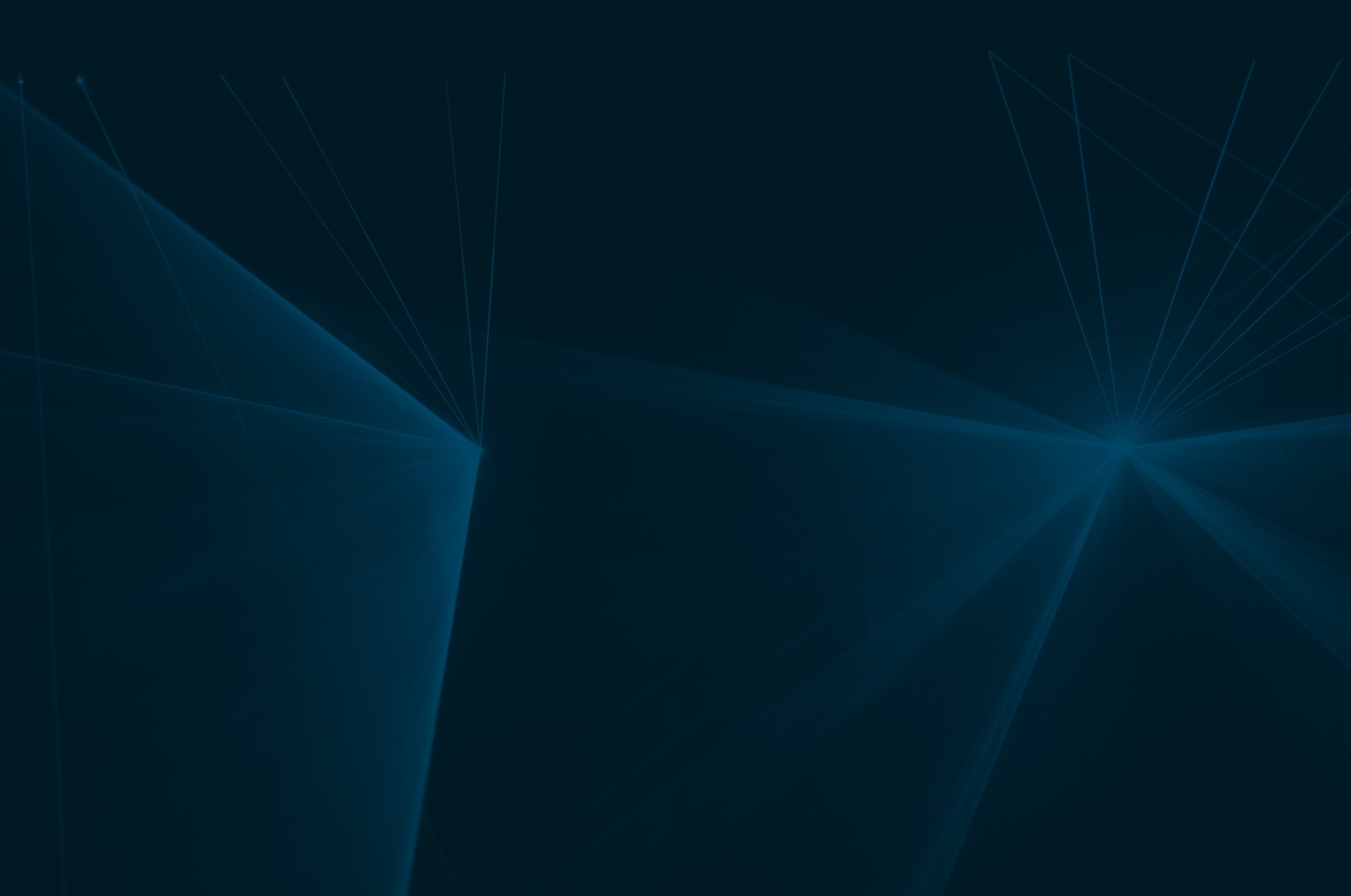 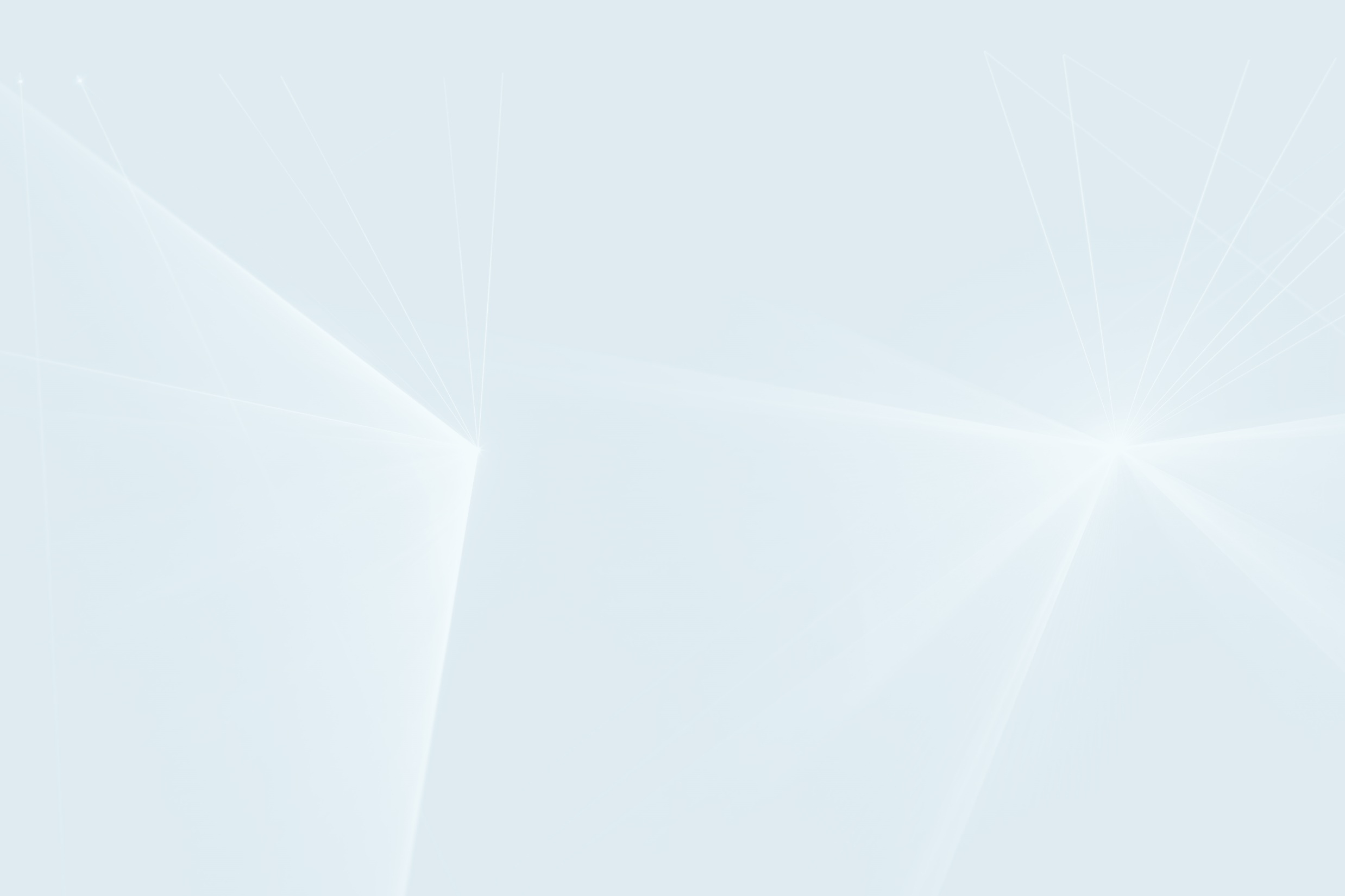 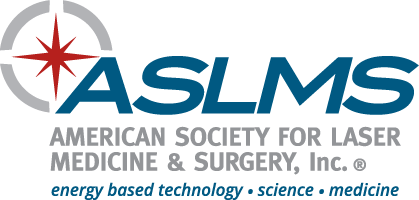 Conferência Anual 2018
Agende no seu Calendário!
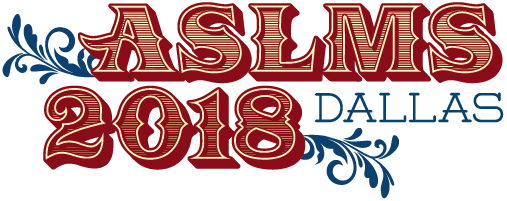 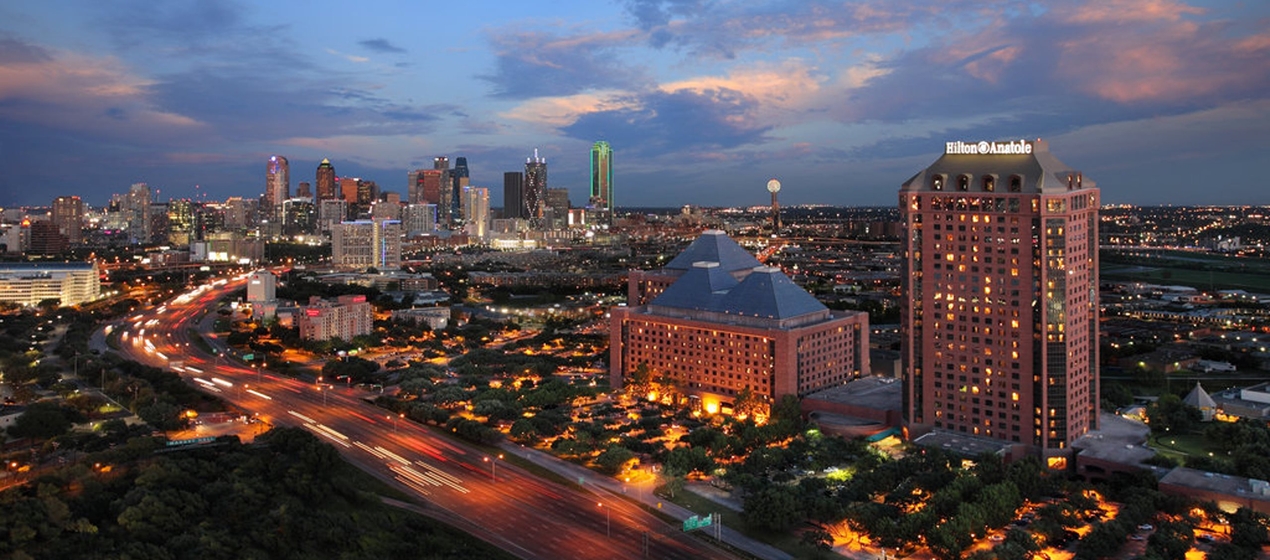 38ª Conferência Anual da ASLMS
Ciência e Medicina Baseada em Energia
11-15 de abril, 2018
#ASLMS2018
VISITE ASLMS.ORG PARA MAIS INFORMAÇÕES
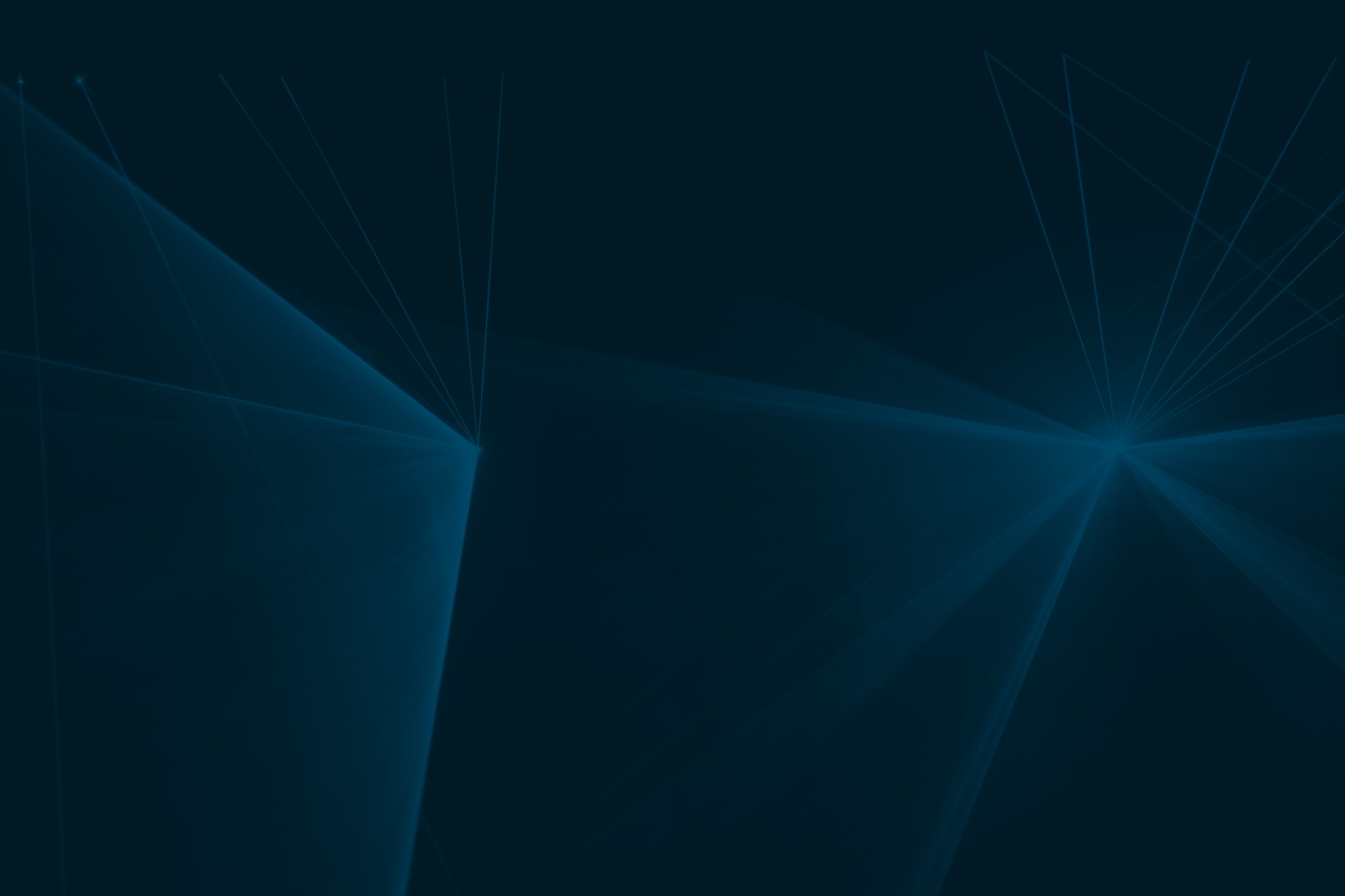